EASI practice images
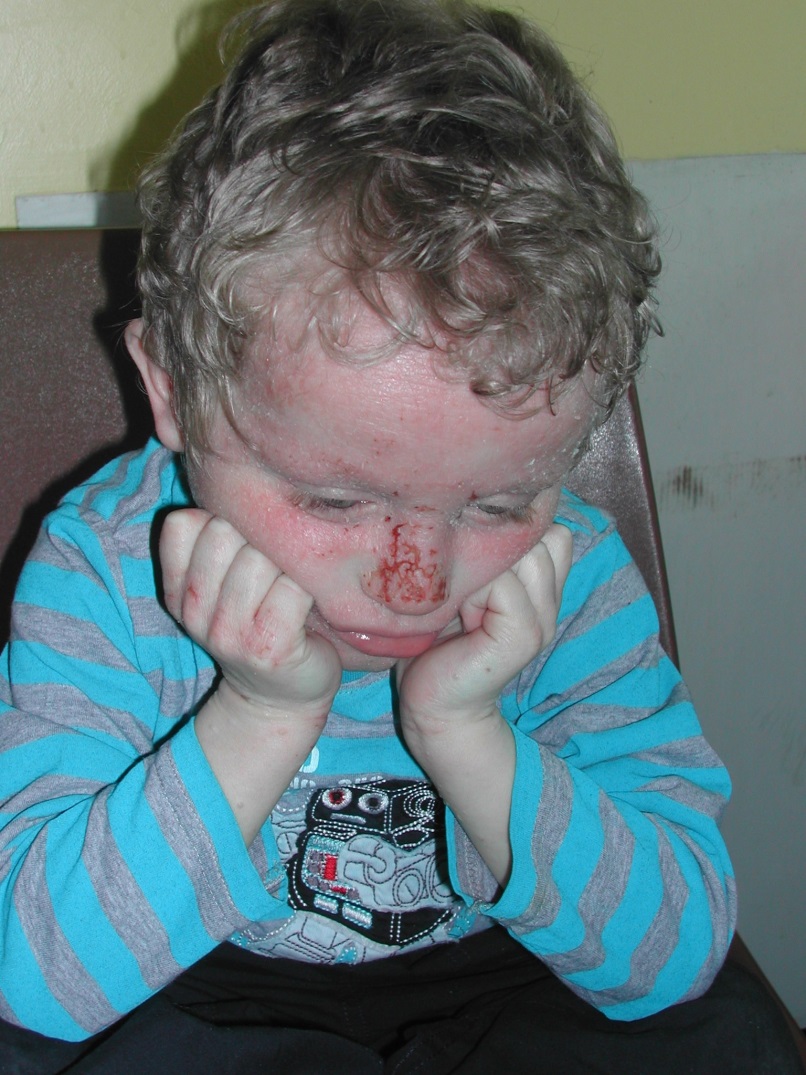 Start with some body surface area
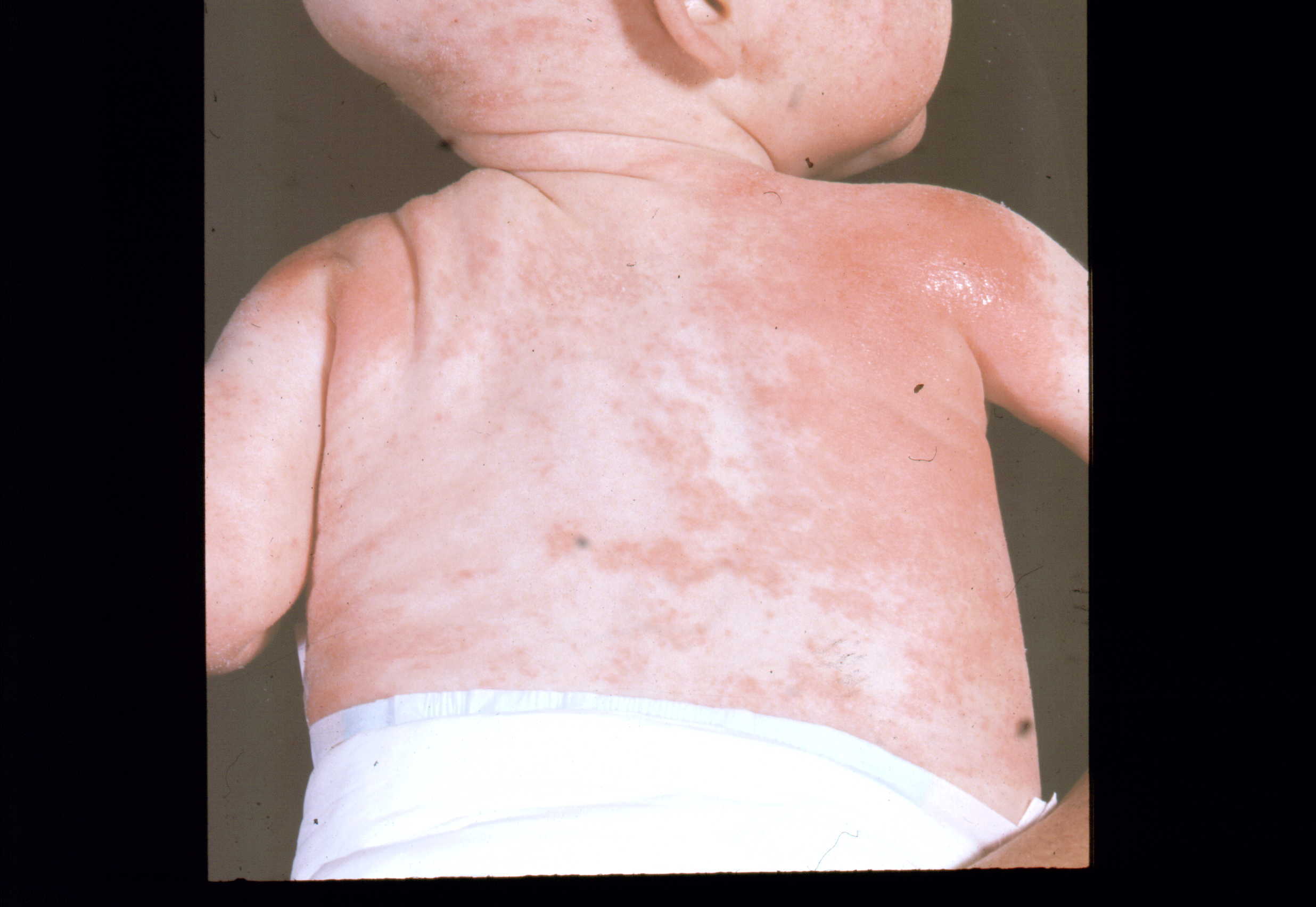 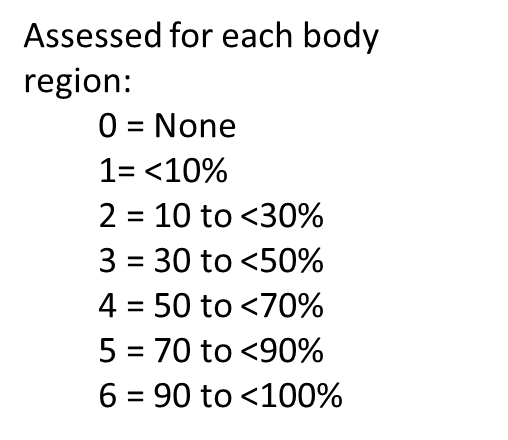 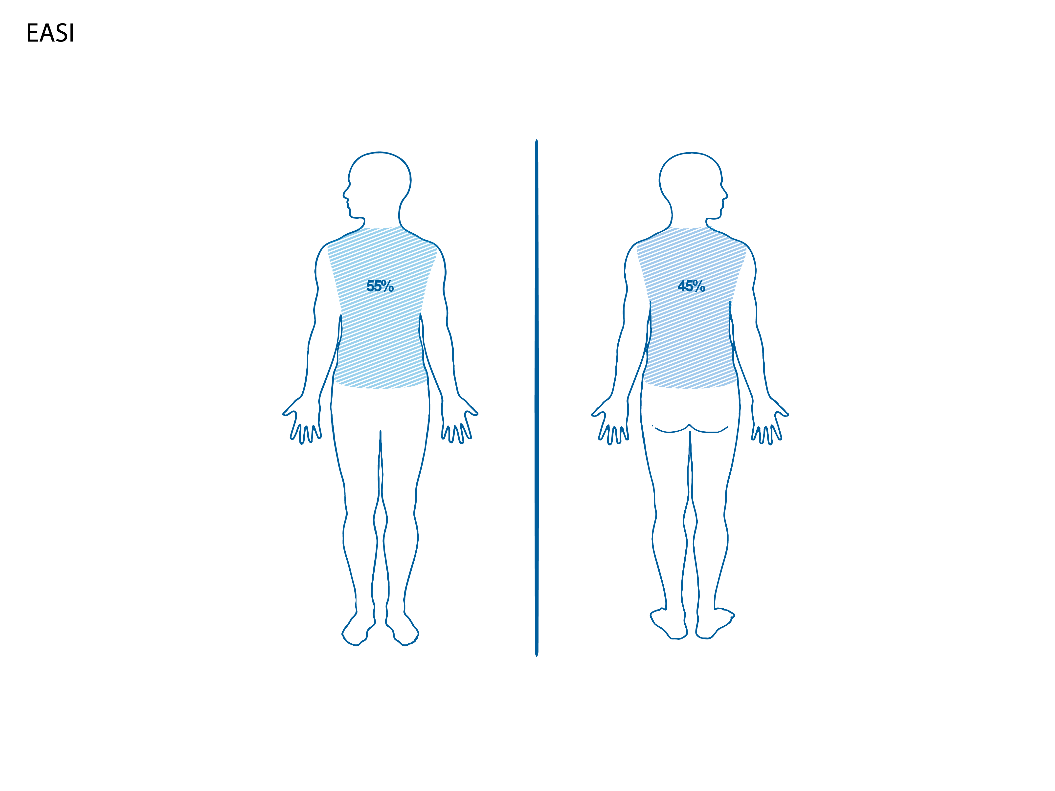 Trunk
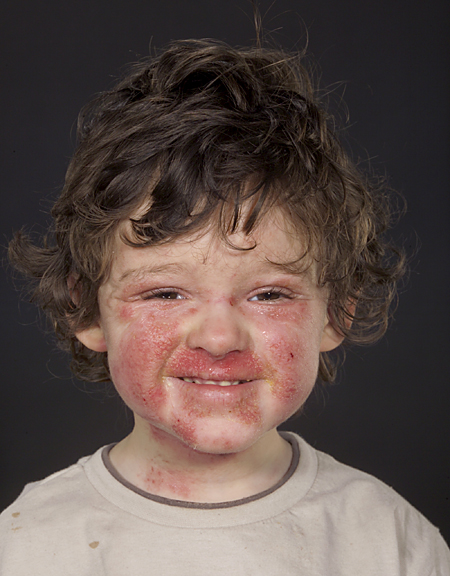 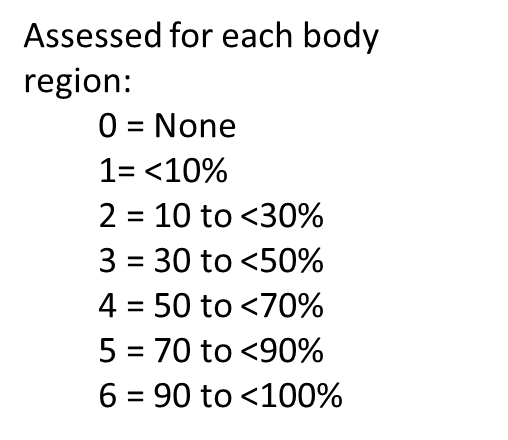 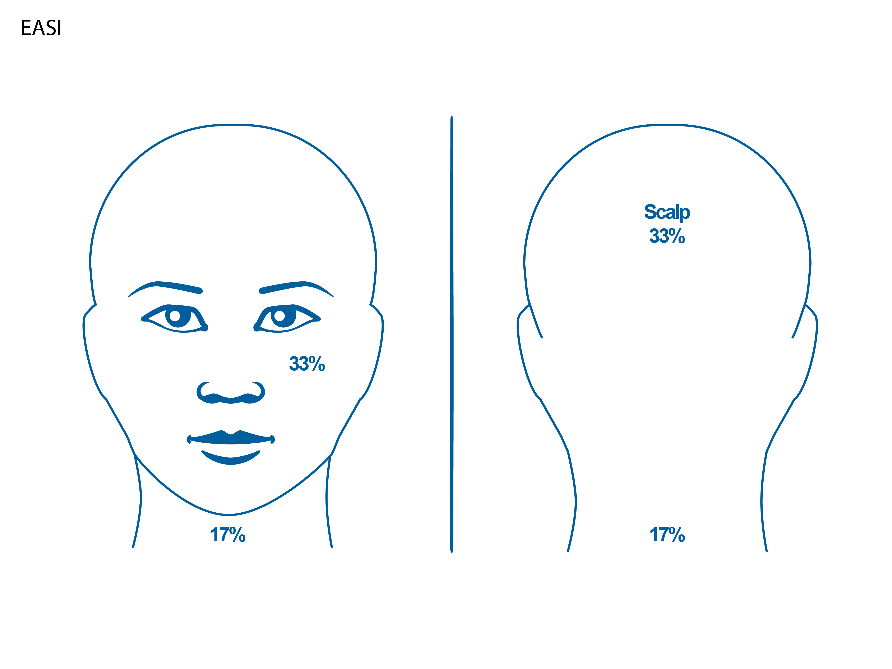 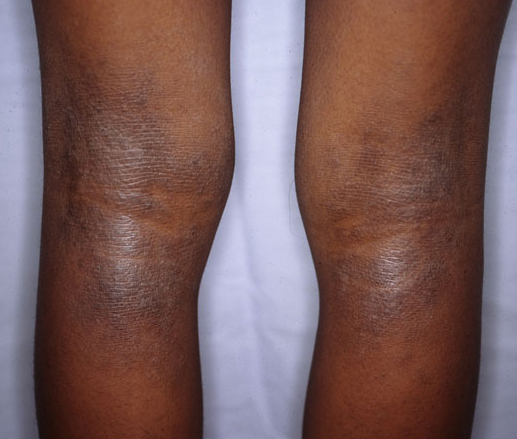 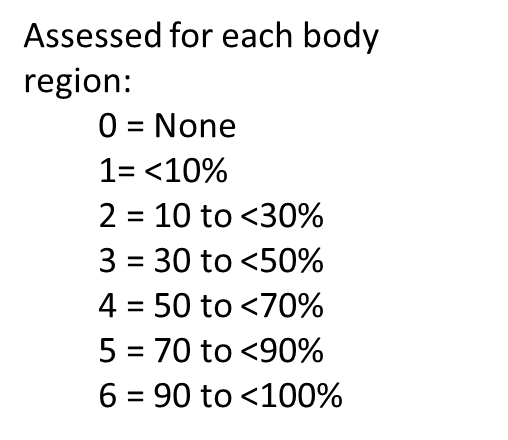 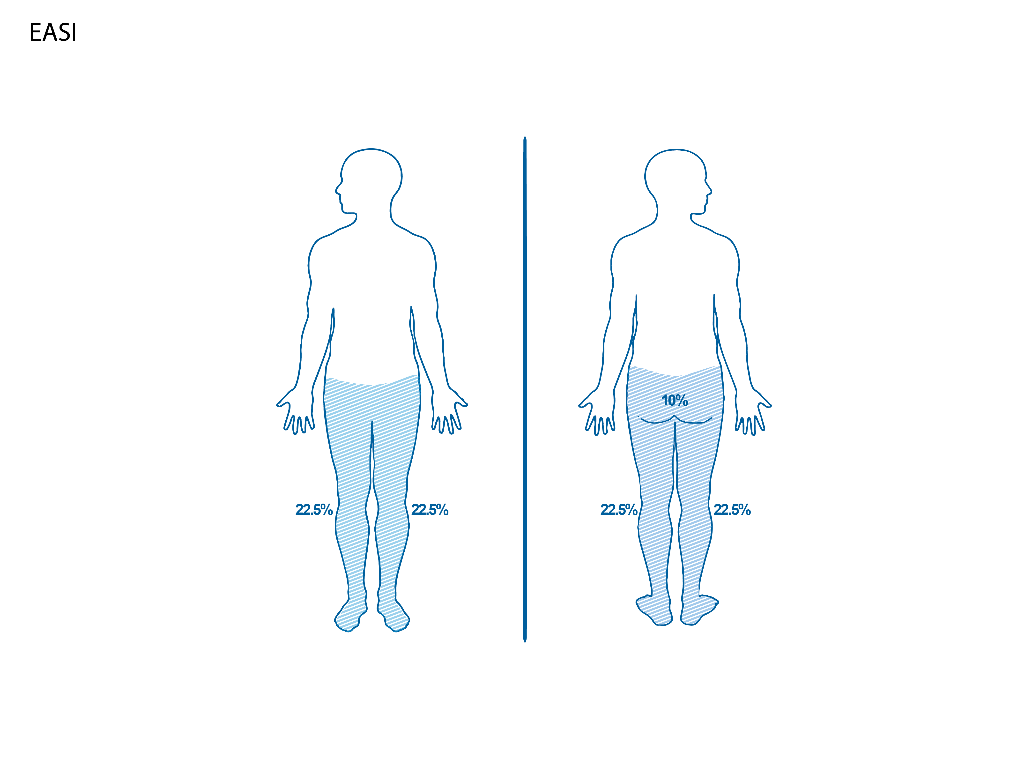 Lower extremities
Assess severity of 4 key signs in each body region

Erythema (redness)
Oedema / papulation  (swelling and bumpiness)
Excoriation (scratch marks)
Lichenification (“leatheriness”)


Score the degree of severity of each sign for each body region separately
Let’s do the 4 intensity sign
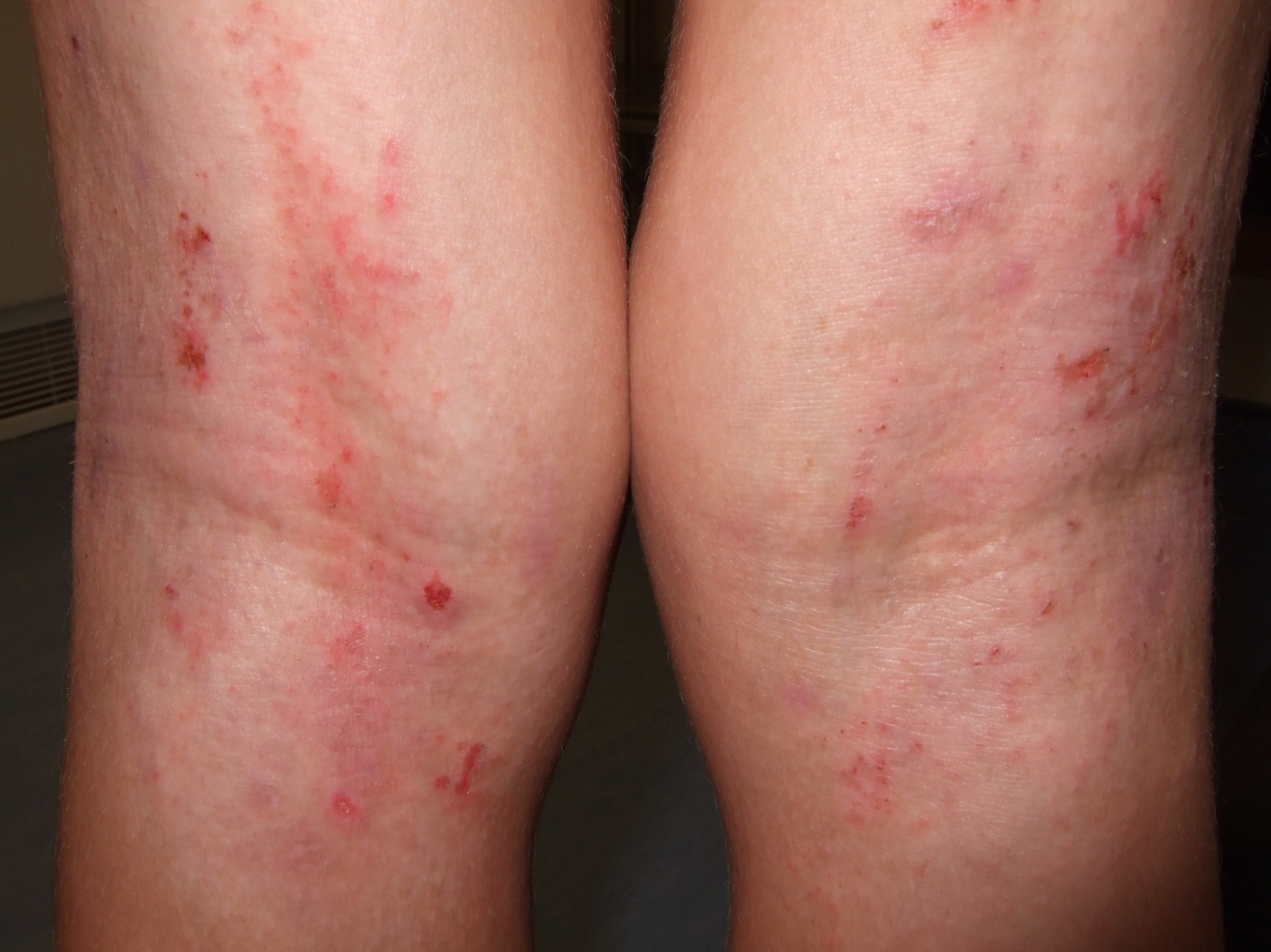 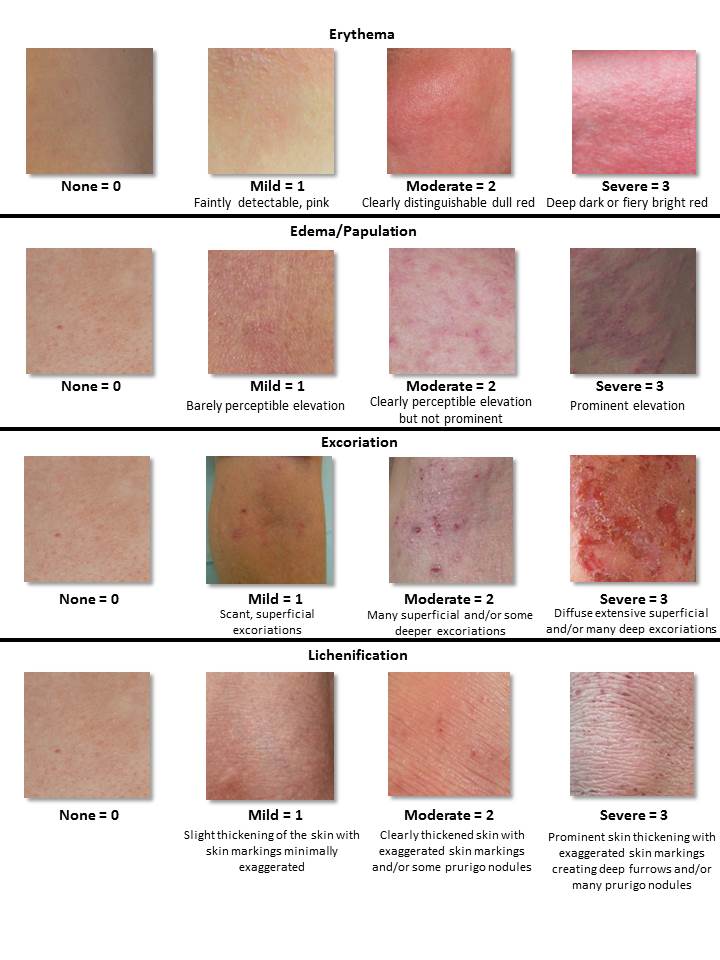 2
1
2
1
6
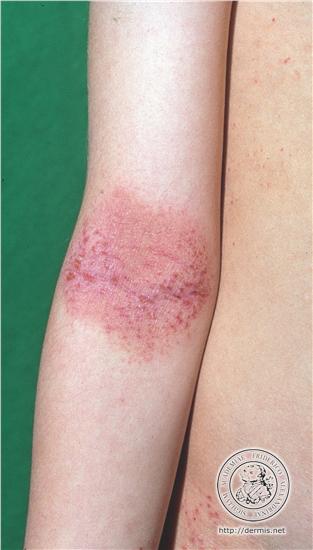 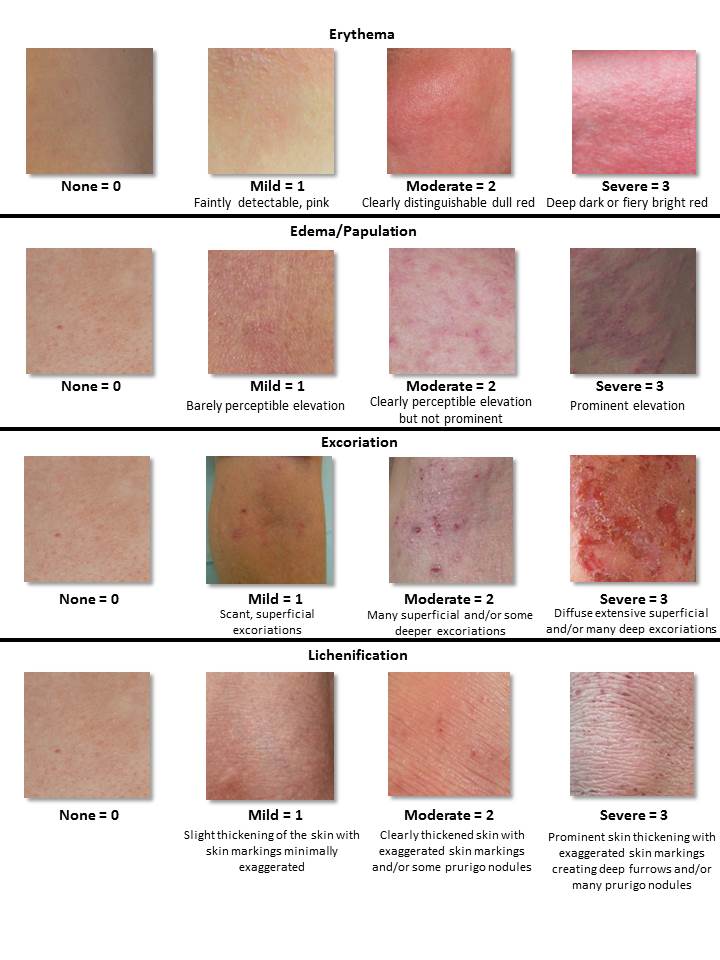 2
1
2
1
6
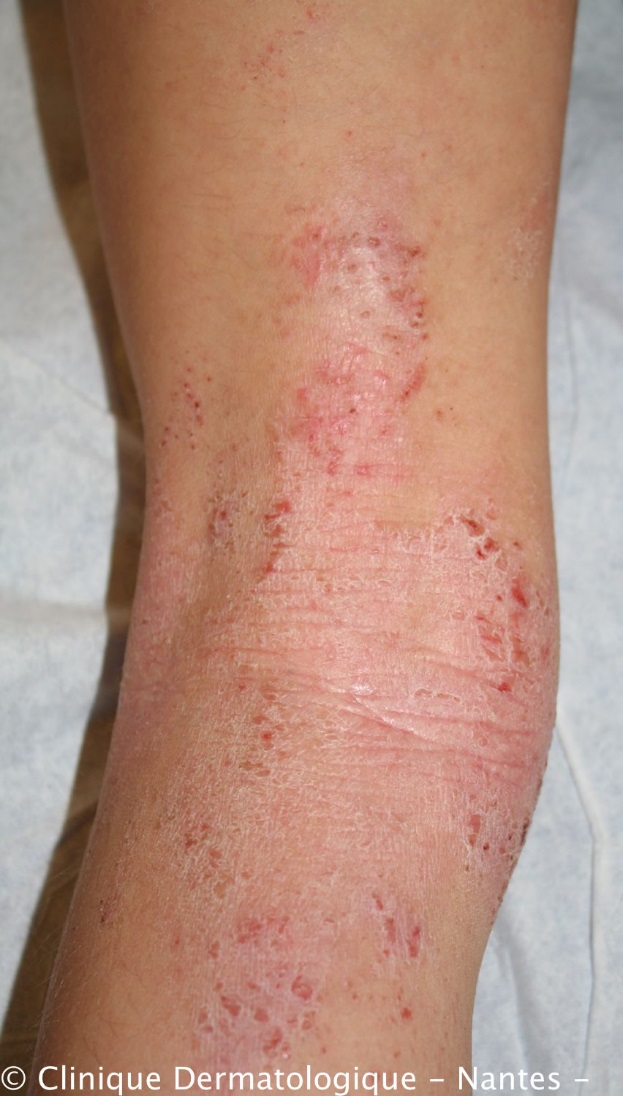 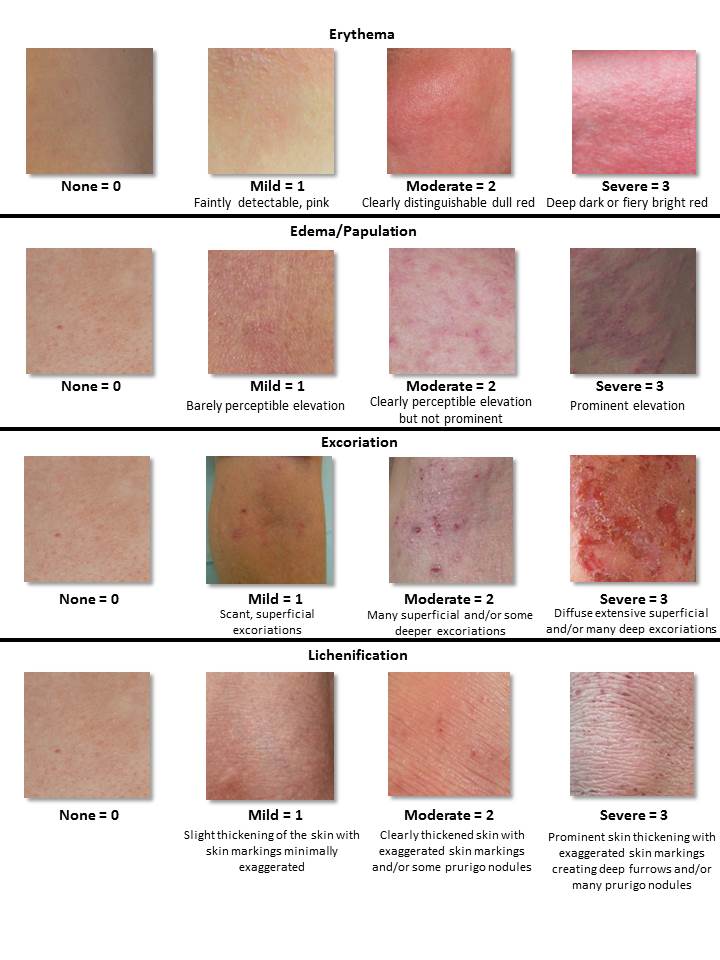 1
1
2
2
6
Now you try some: Slide 1:
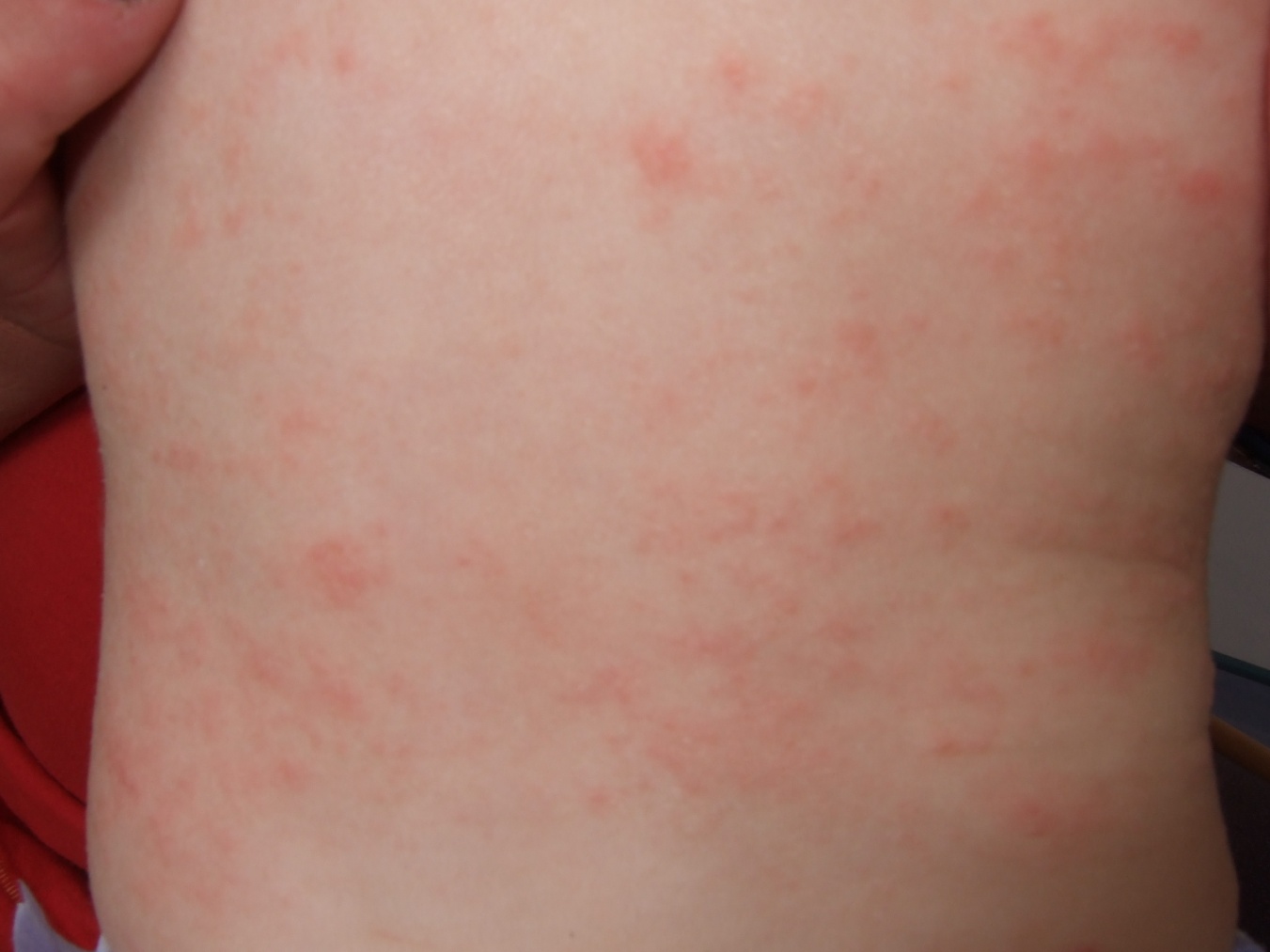 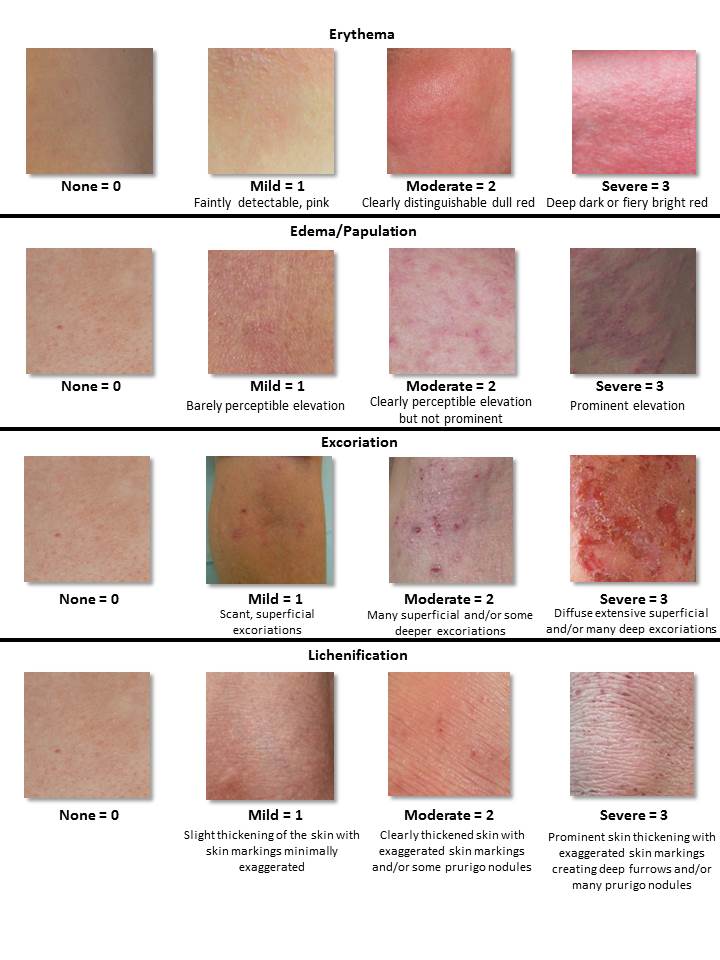 1.5
1.5
0
0
3
Slide 2
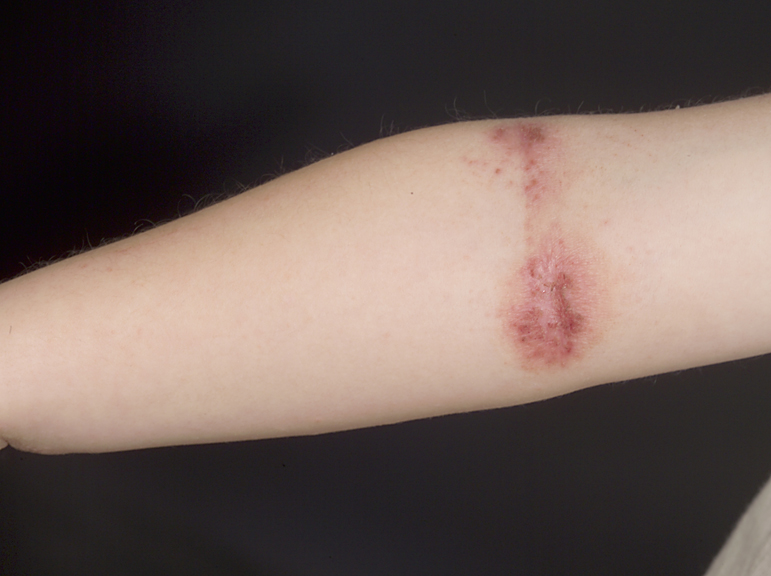 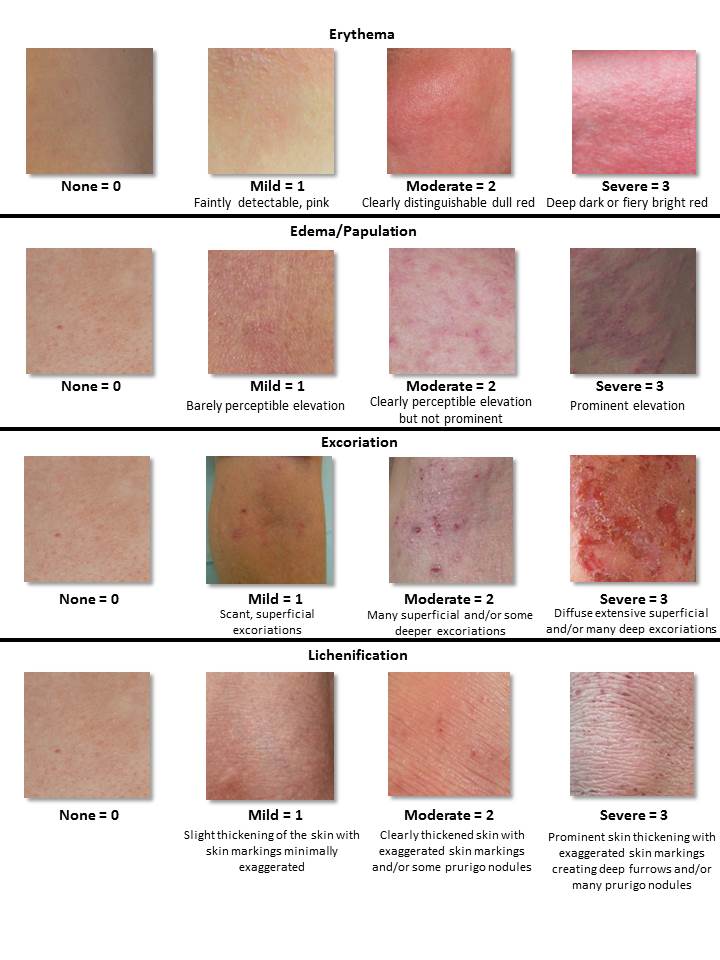 2
1
2
0
5
Slide 3
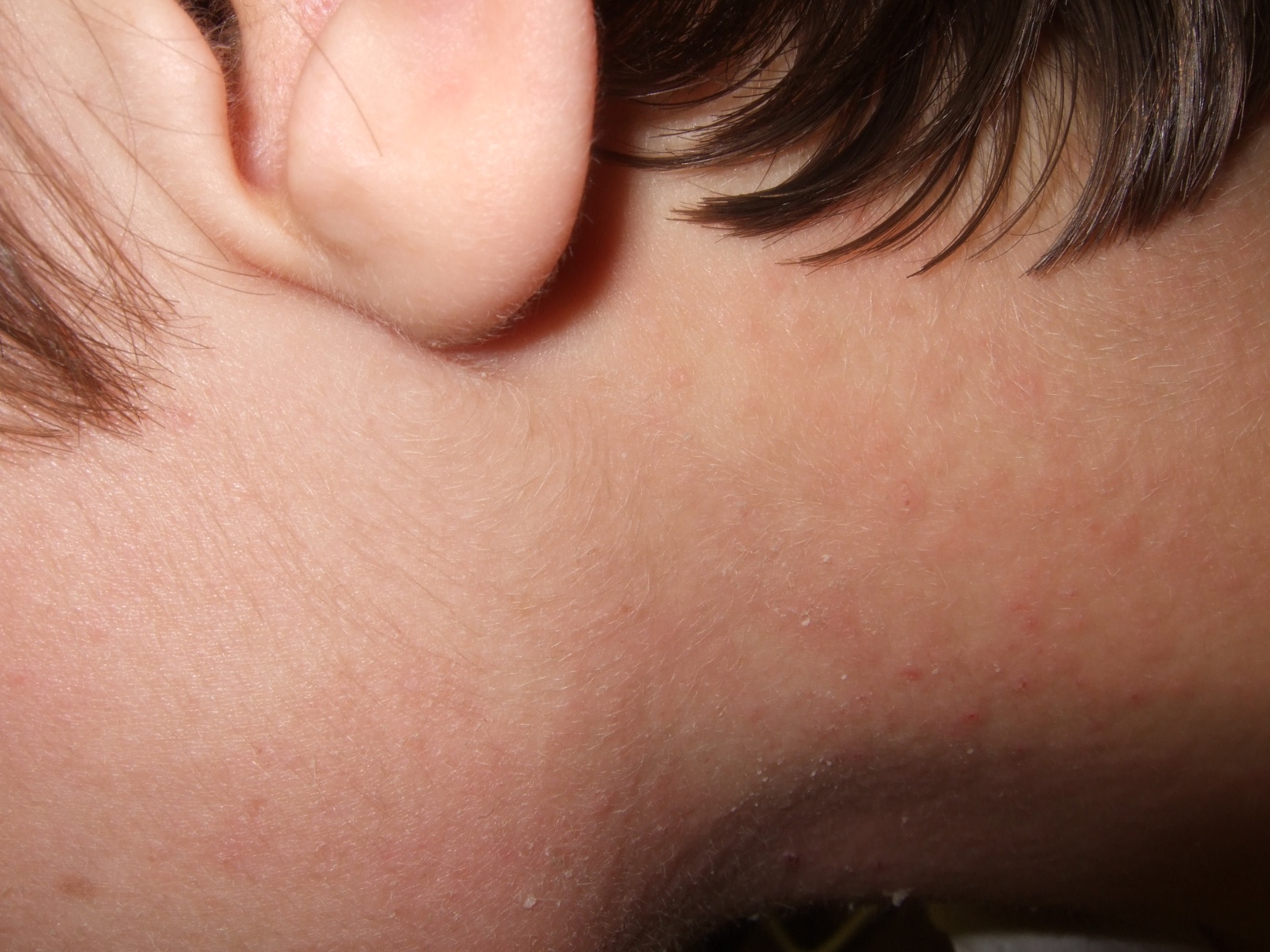 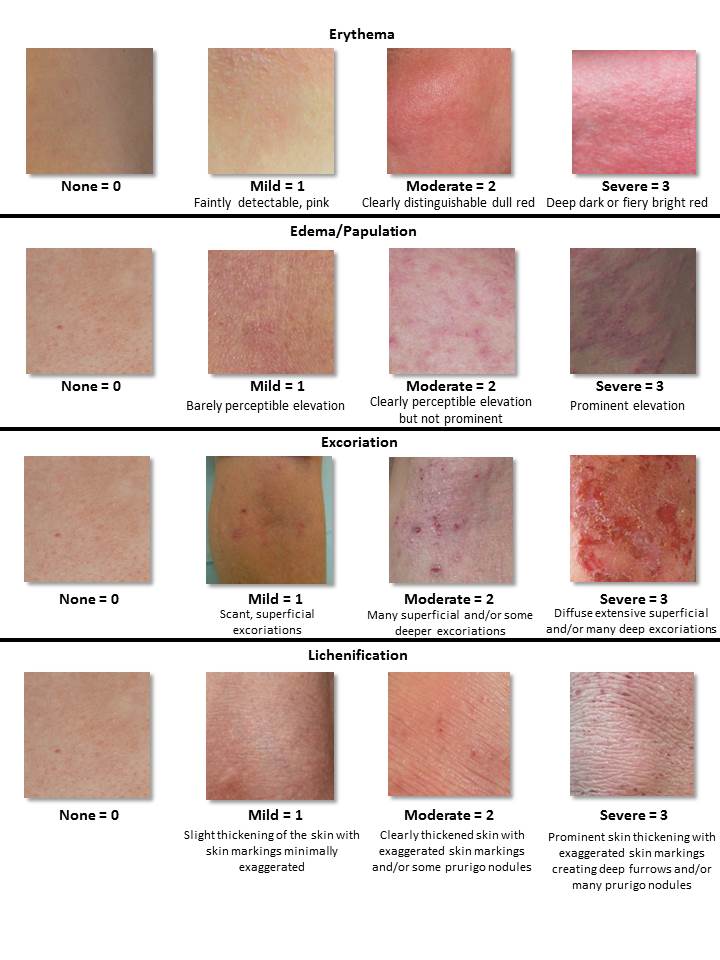 1
1
1
0
3
Slide 4
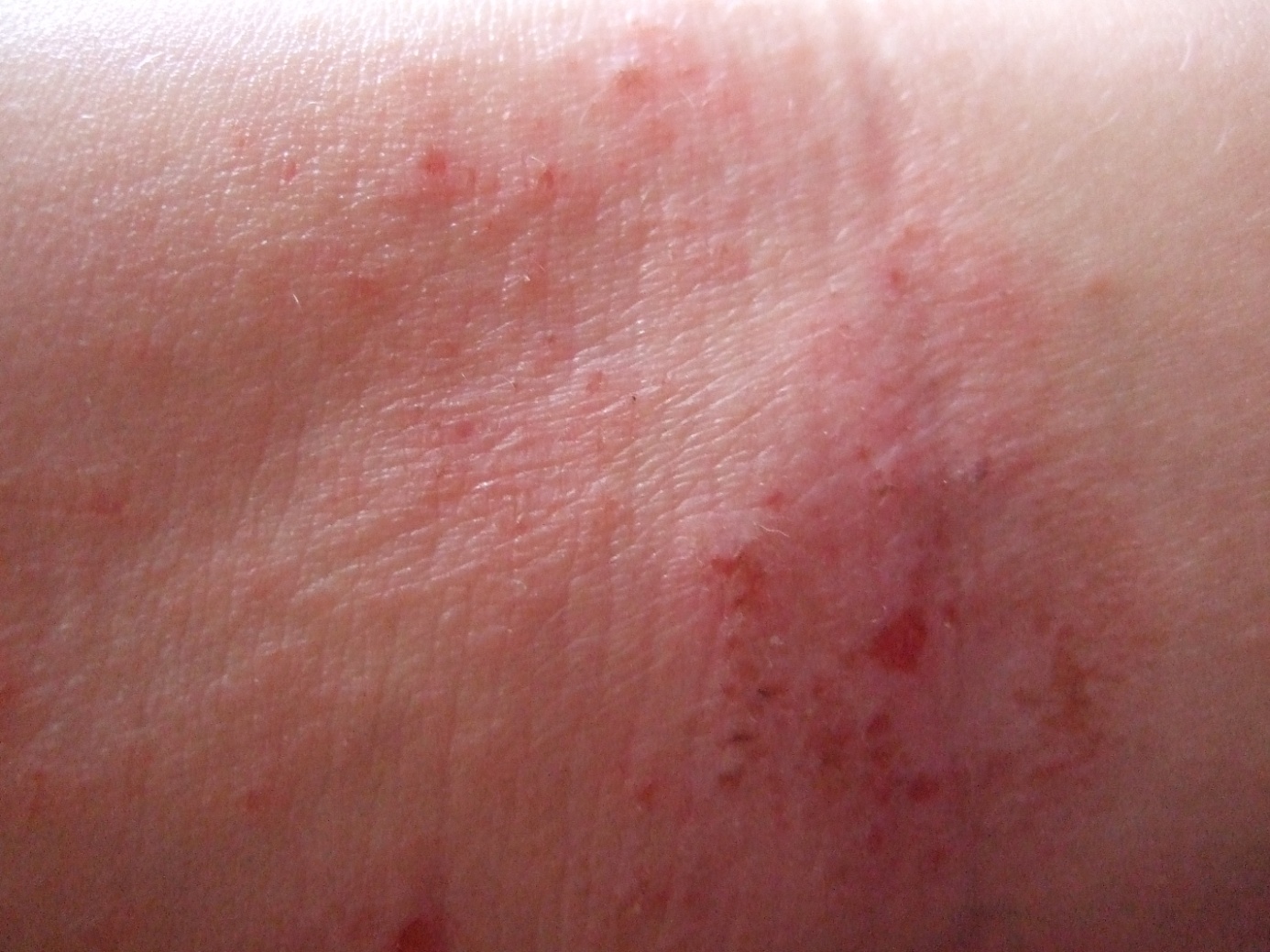 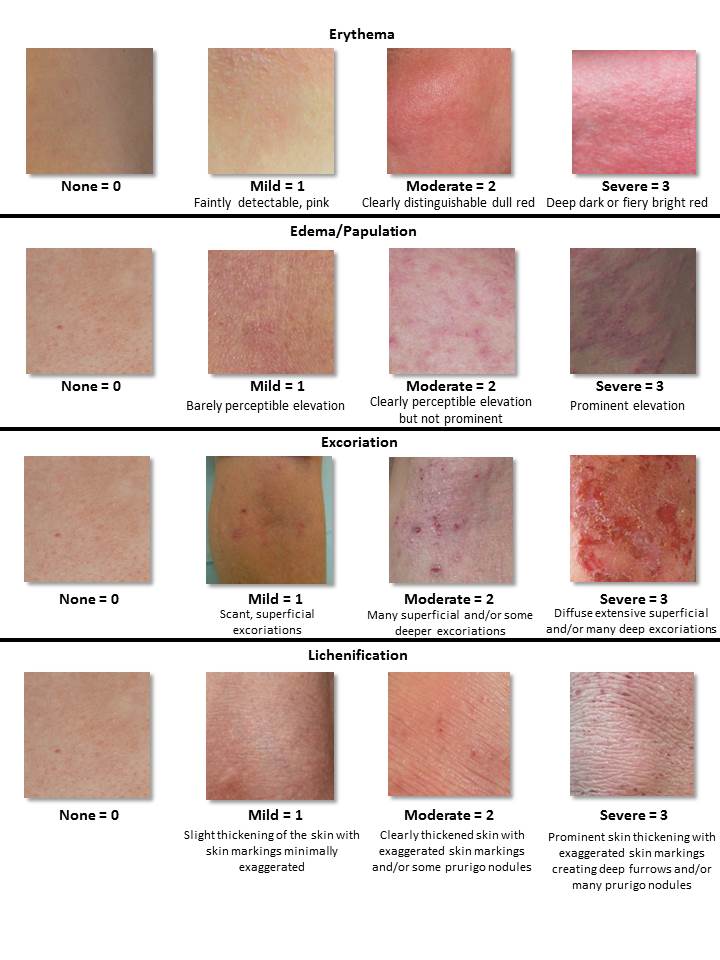 1
1
2
1
5
Slide 5
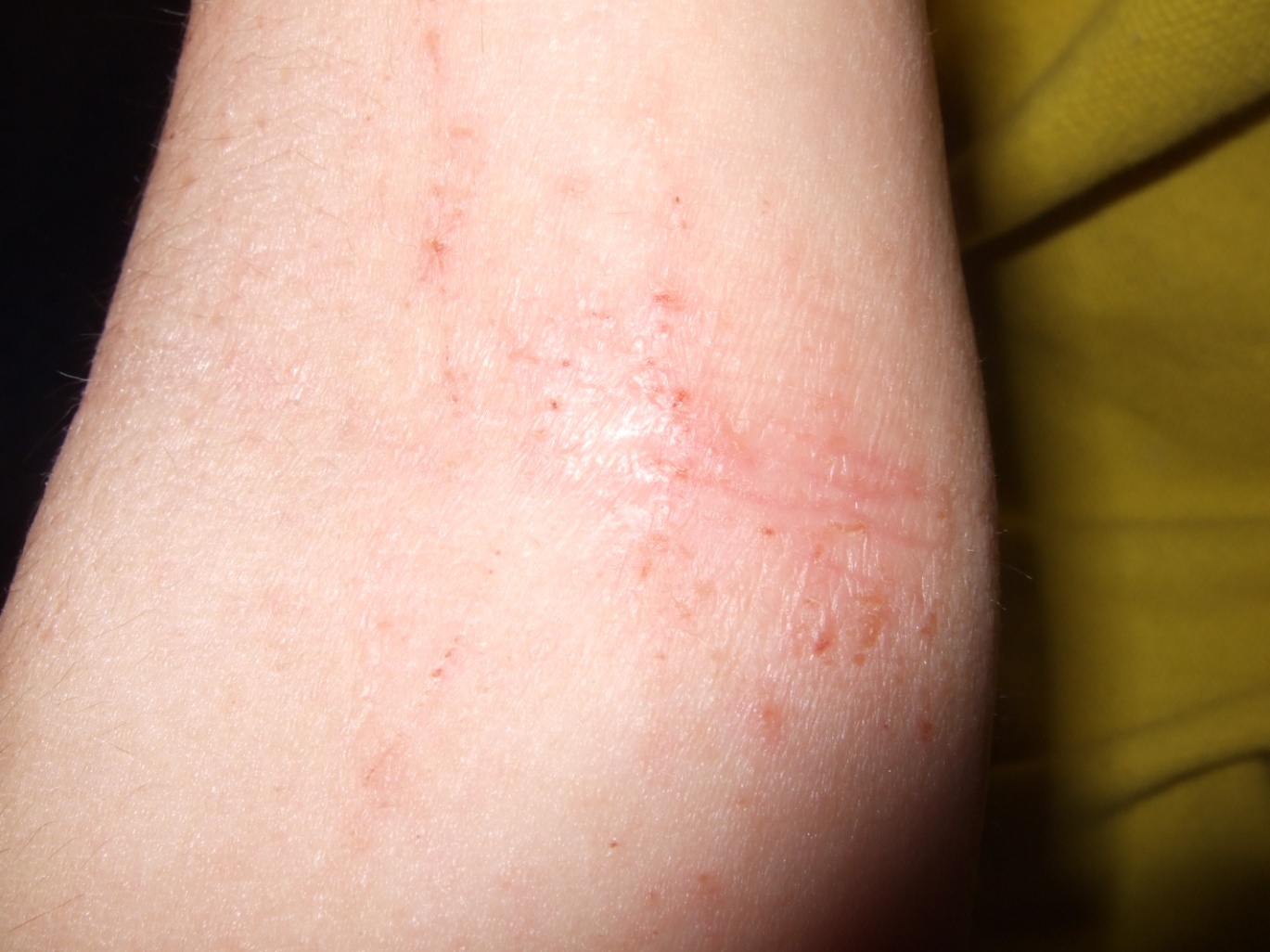 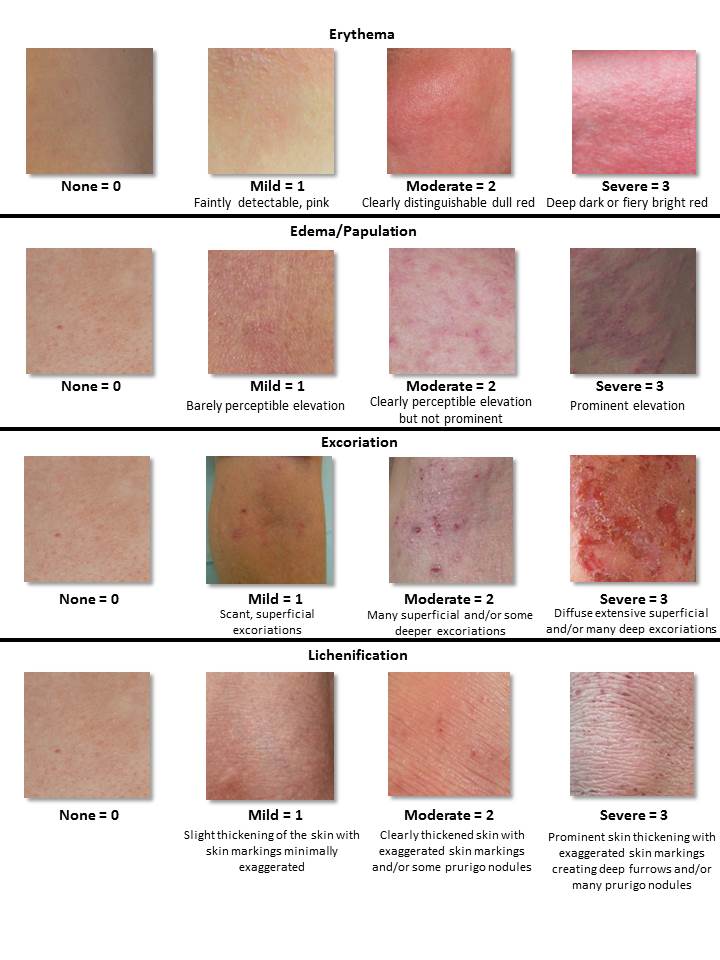 1
0
1
1
3
Slide 6
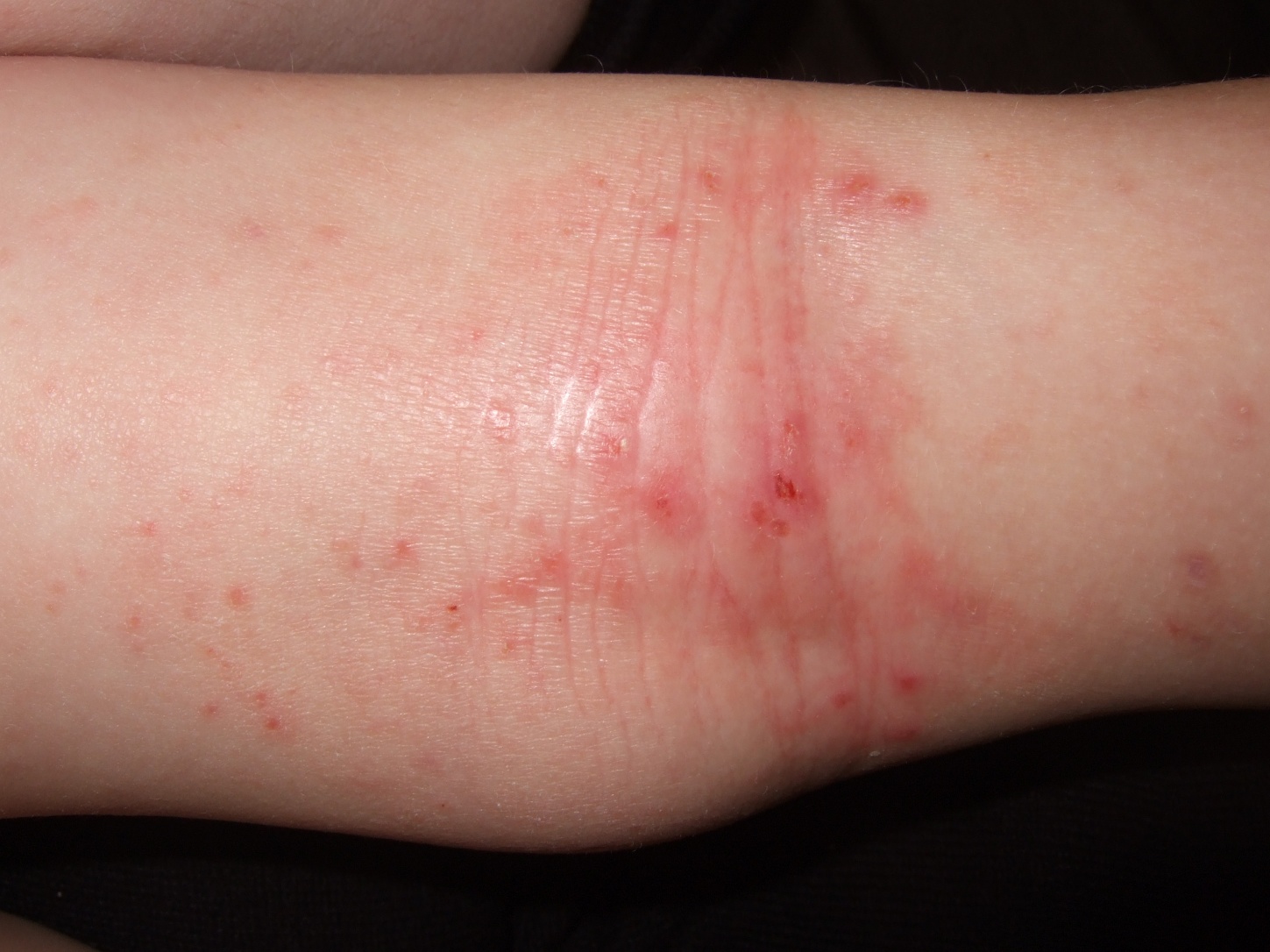 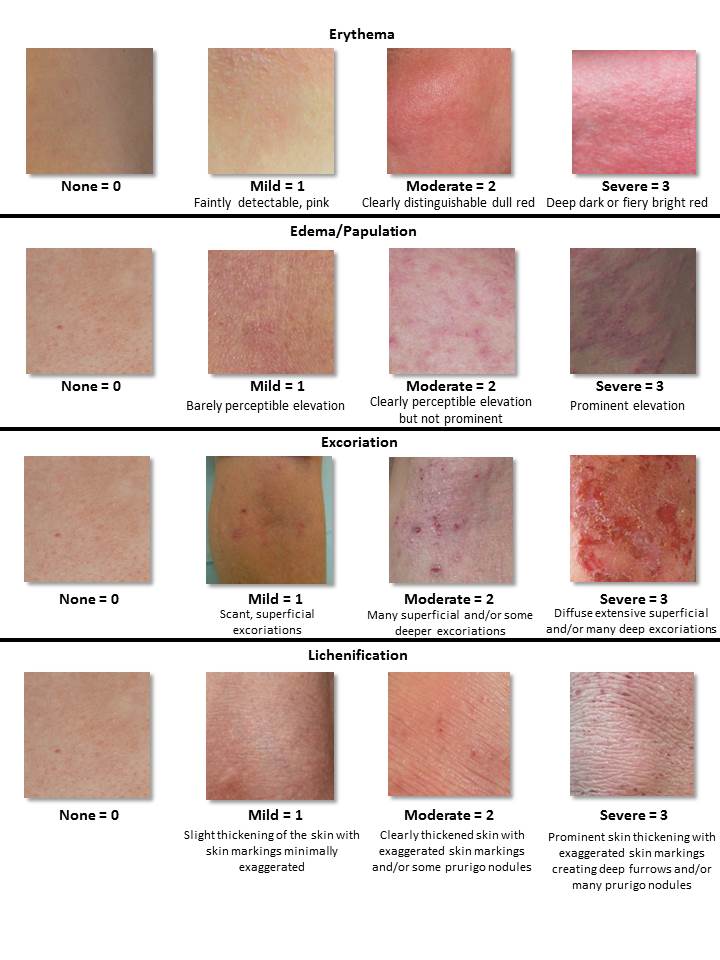 1.5
1
1.5
2
6
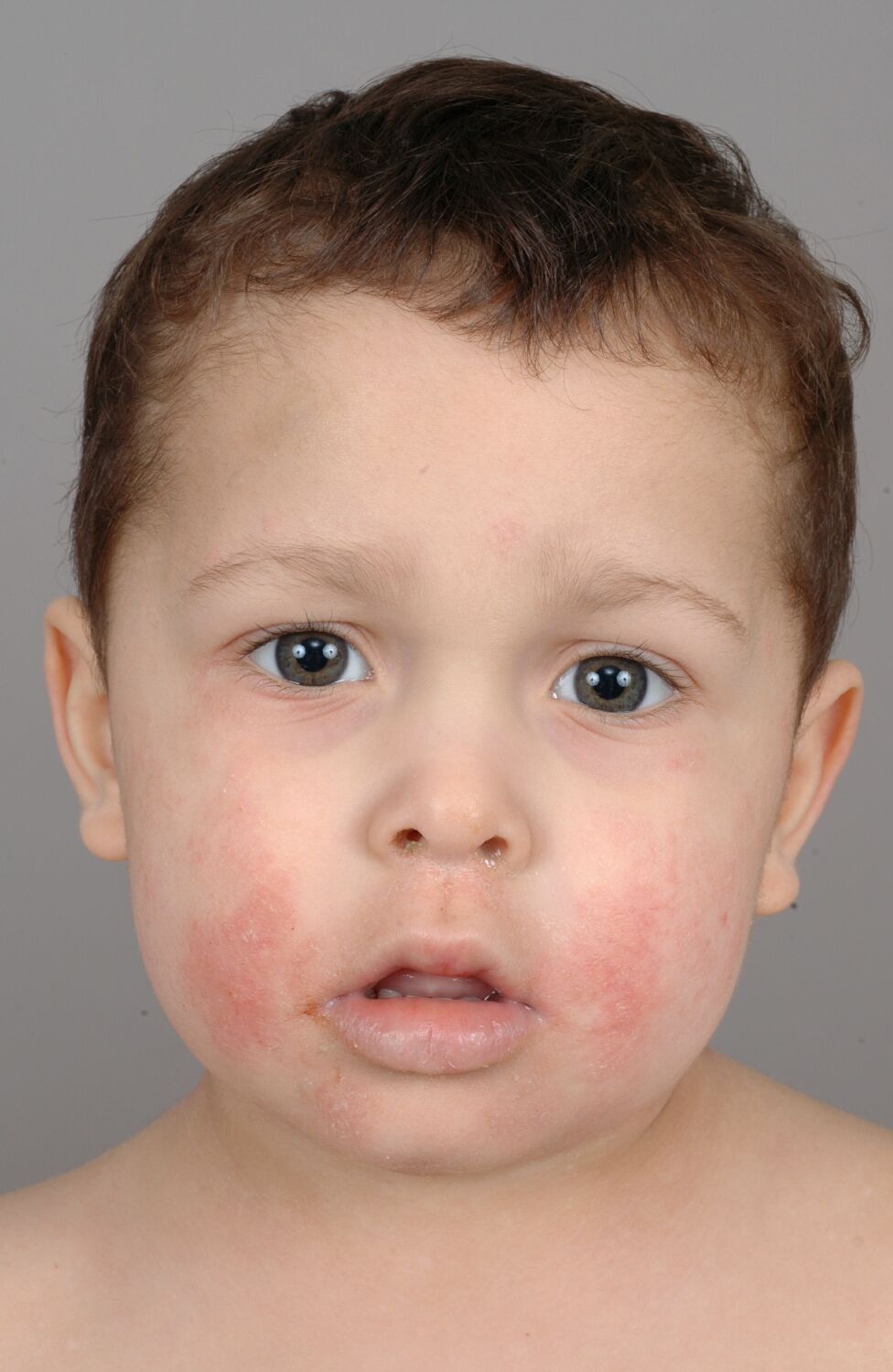 Slide 7
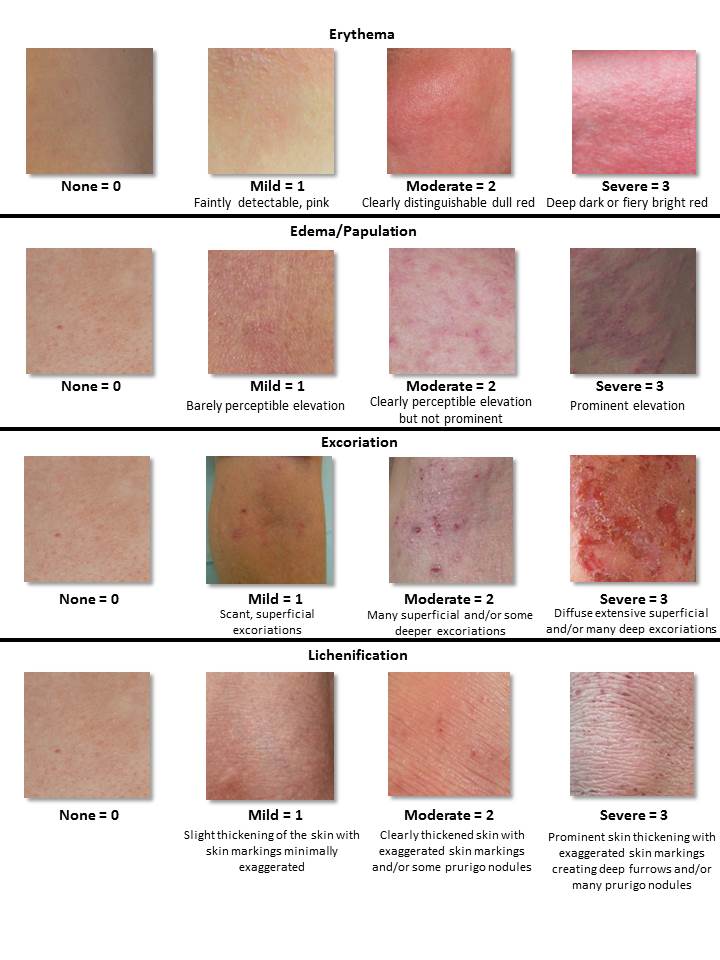 1
0
0
0
1
Slide 8
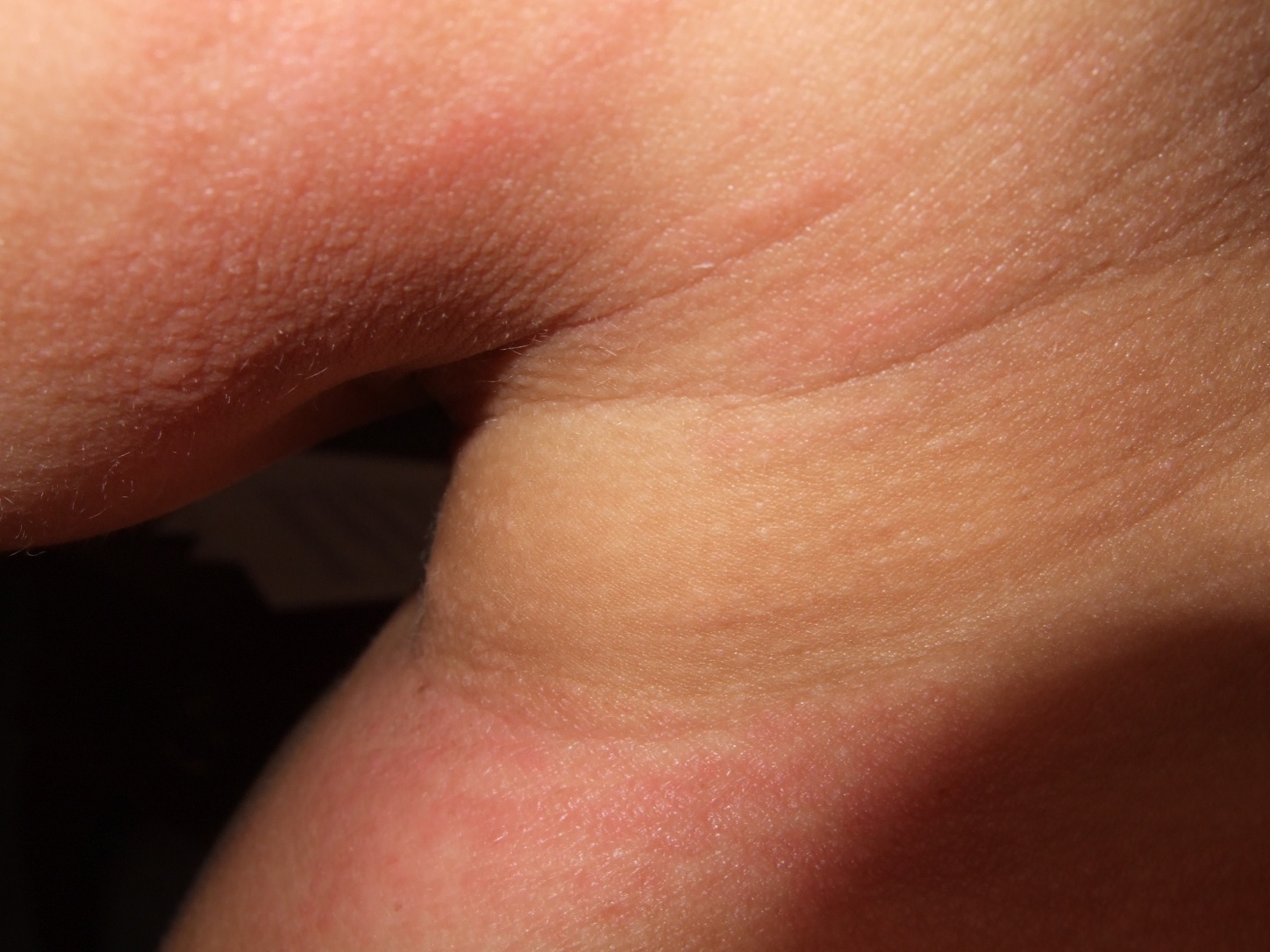 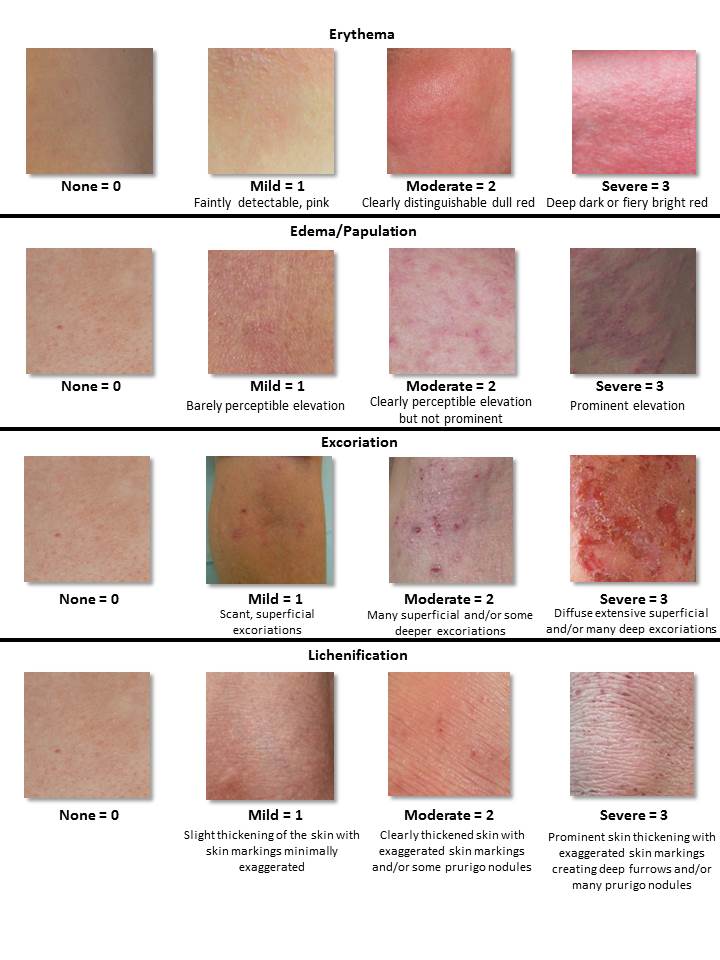 1.5
1
0
0
2.5
Slide 9
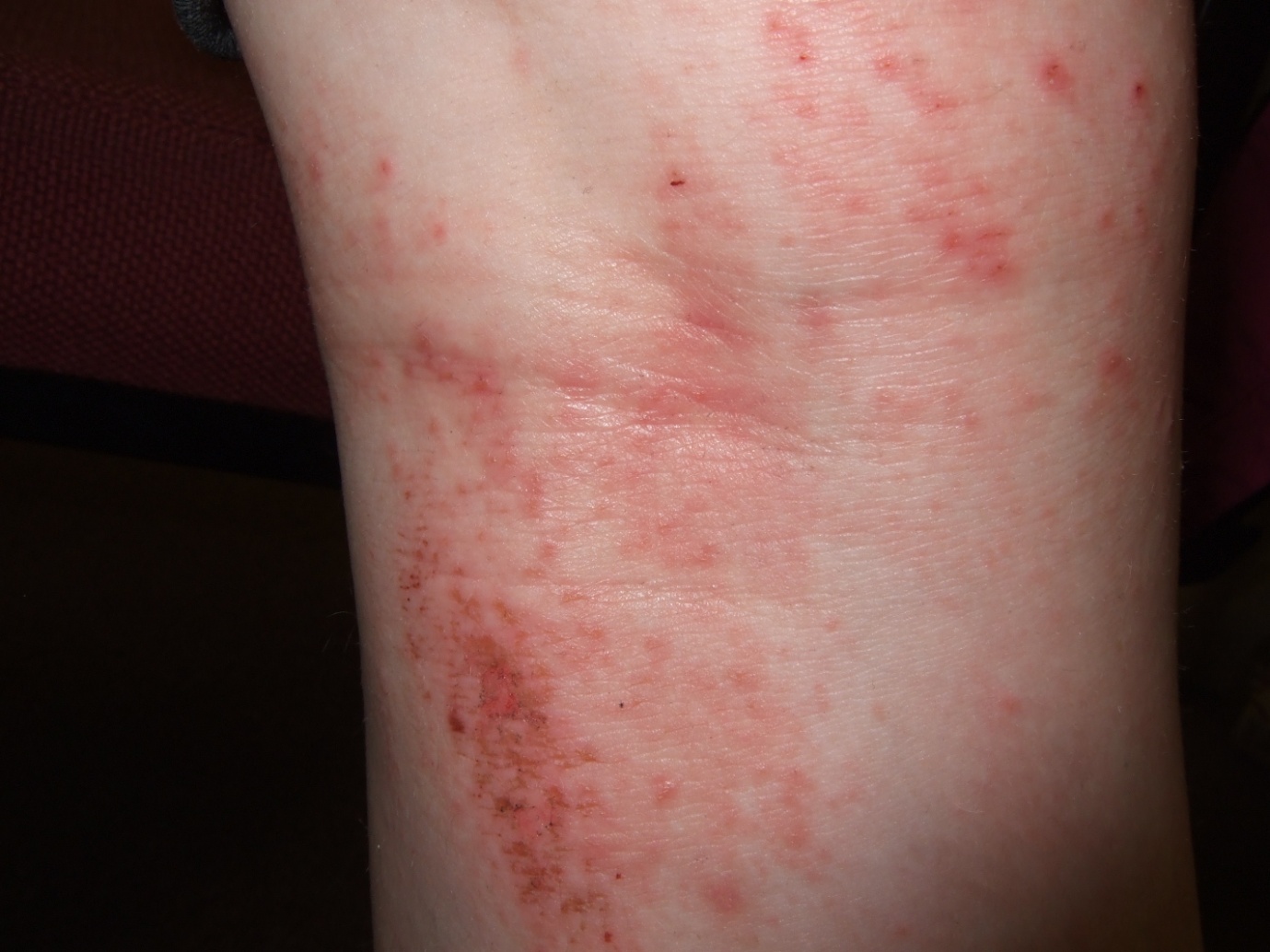 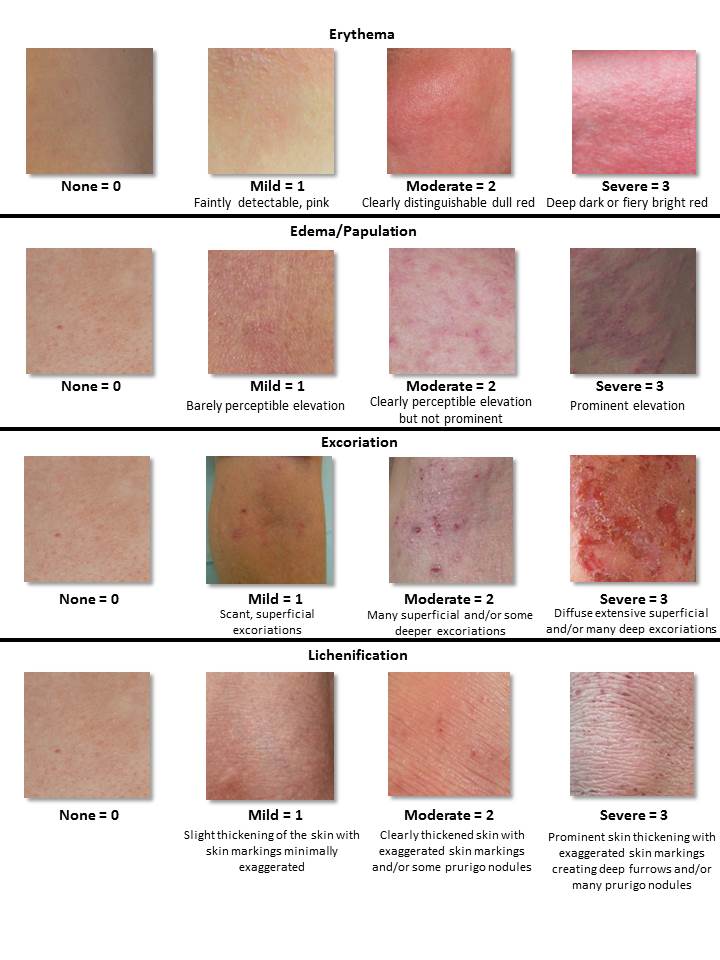 1.5
1
2
1
5.5
Slide 10
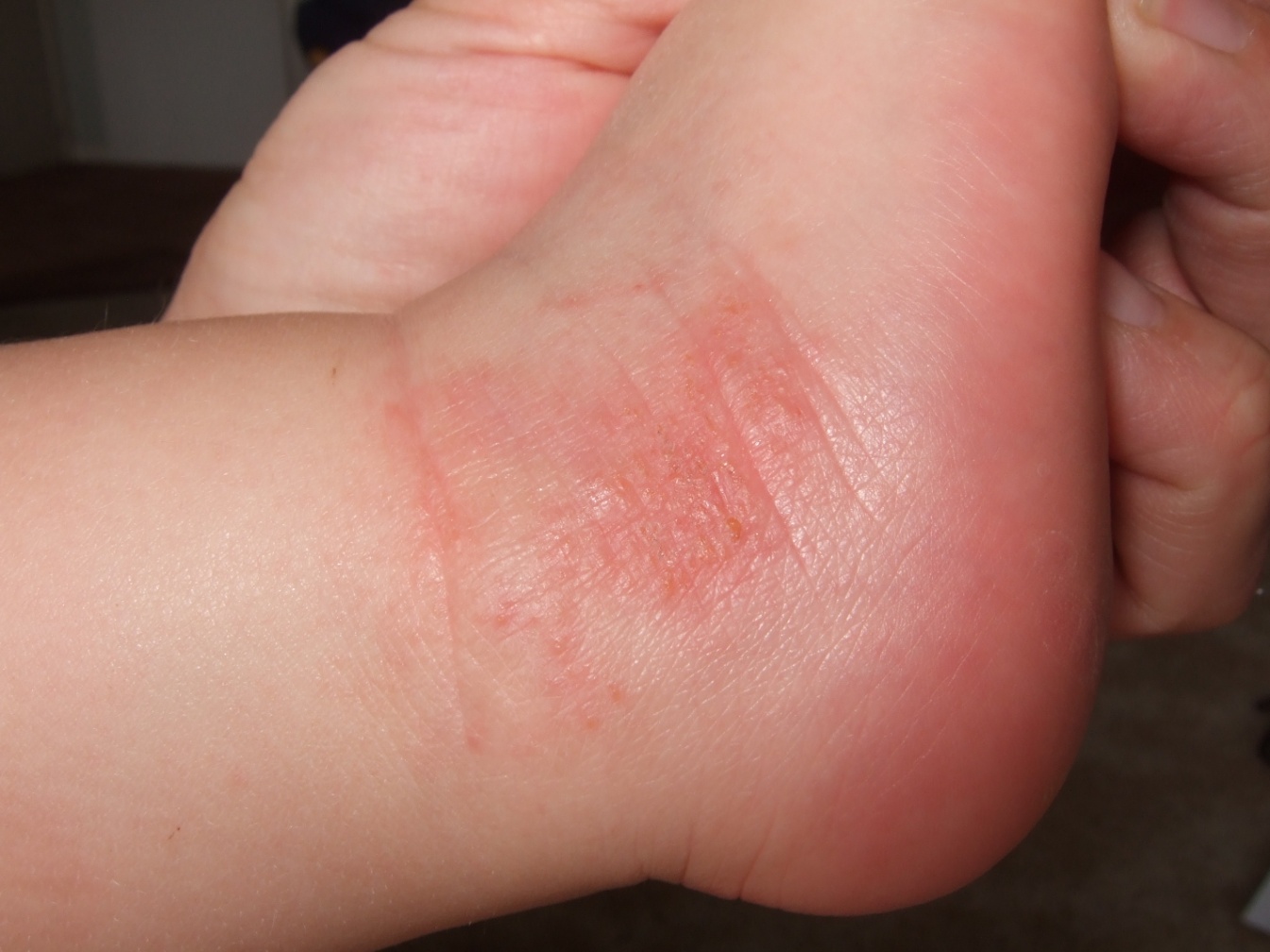 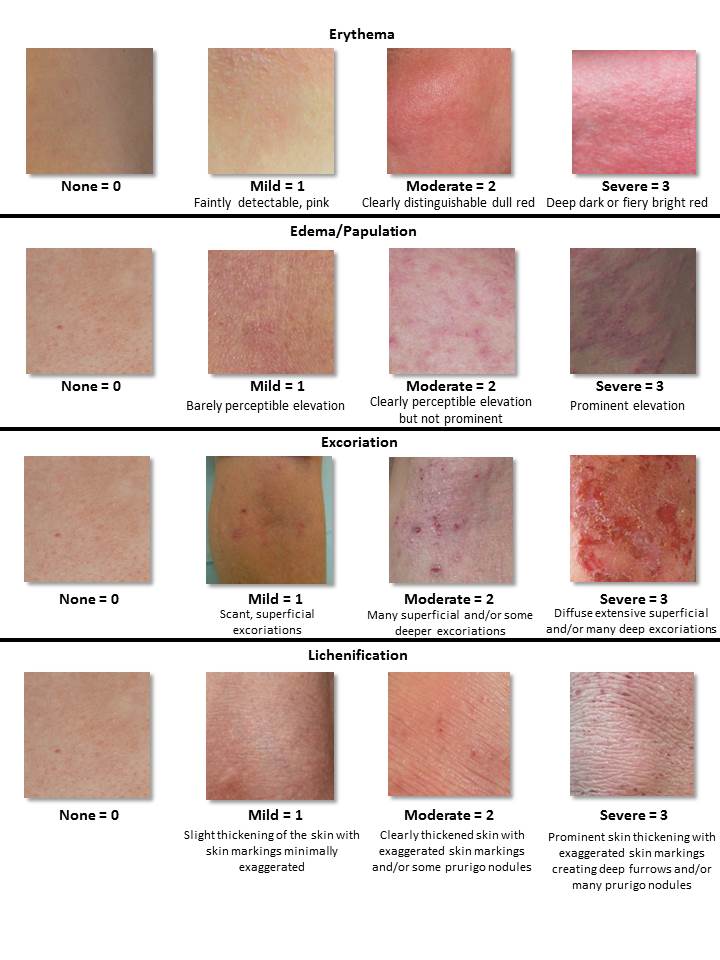 2
1
1
1
5
Slide 11
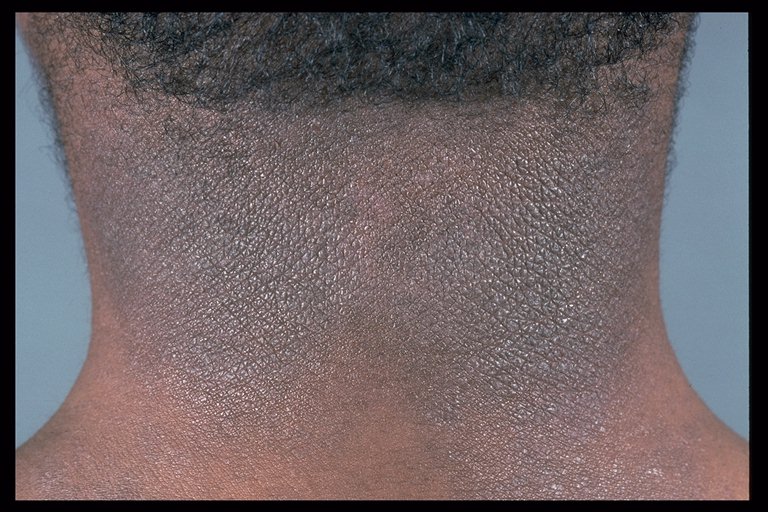 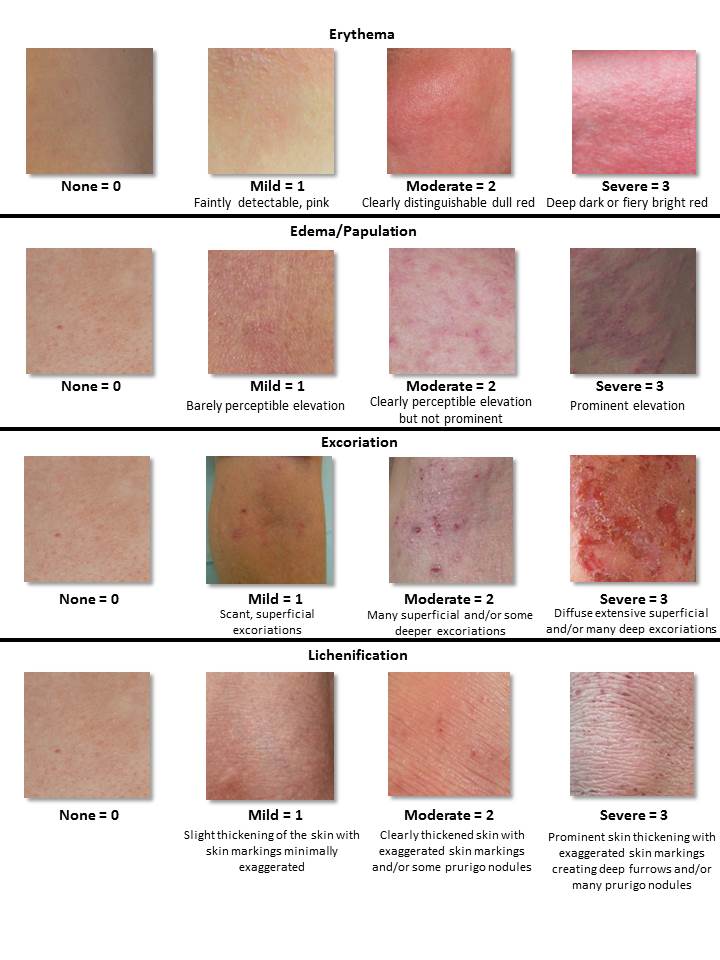 2
0
0
2
4
Slide 12
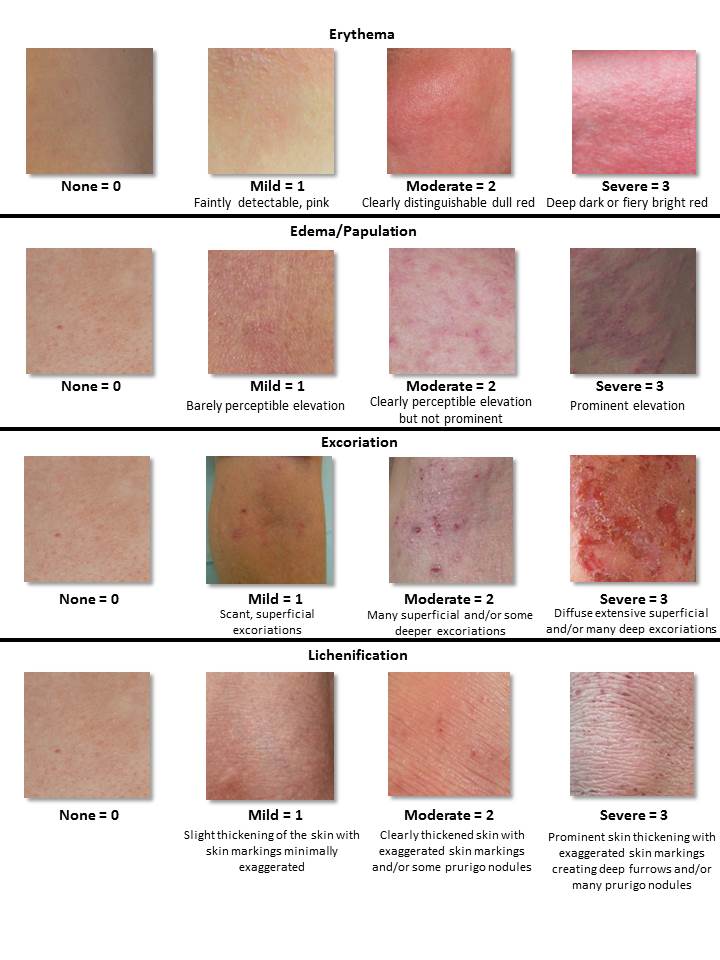 2.5
1
3
0
6.5
Slide 13
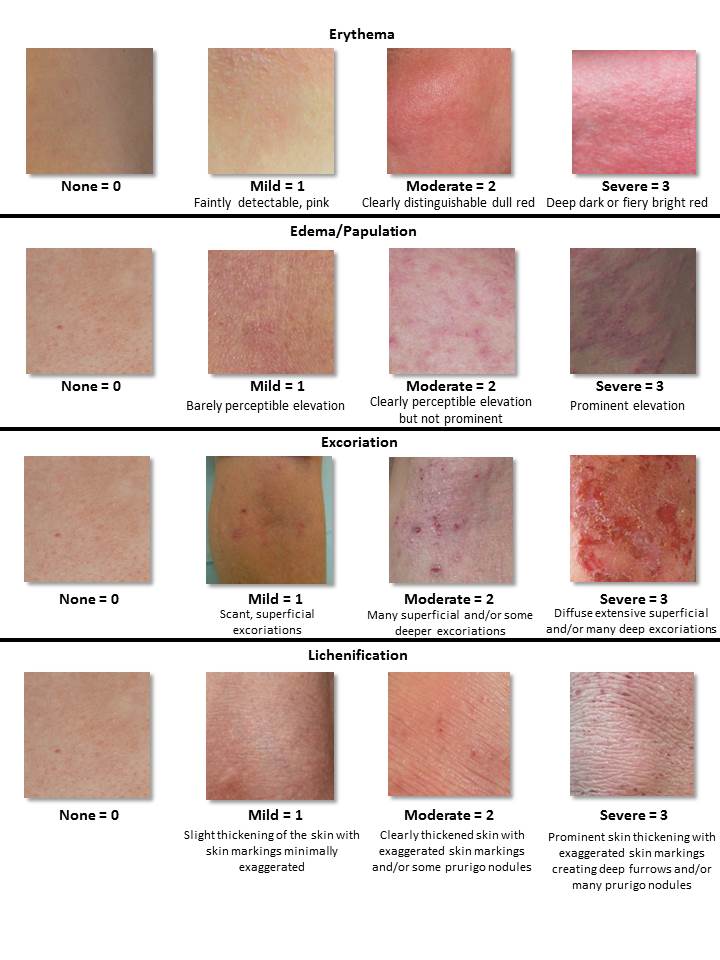 1
1
1
0
3
Slide 14
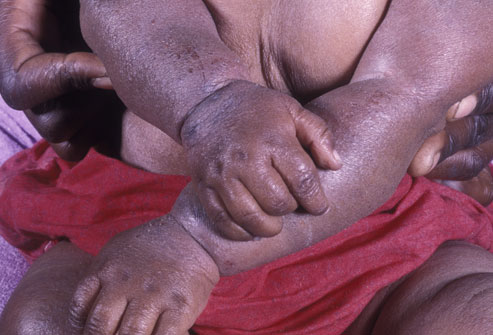 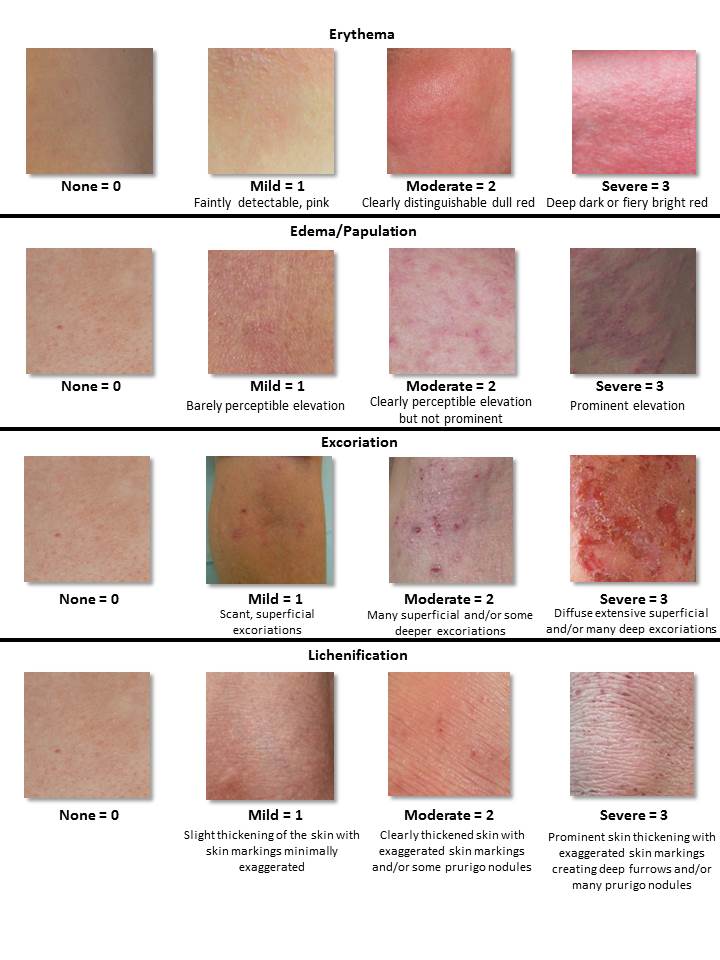 2
3
1
1
7
Slide 15
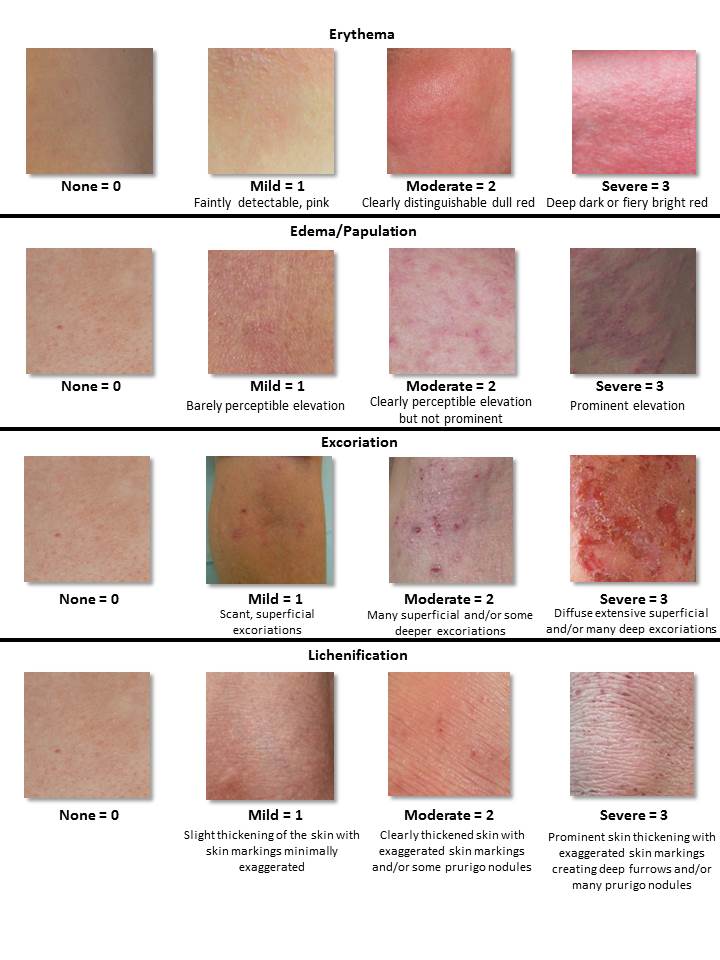 2
3
2
0
7
Slide 16
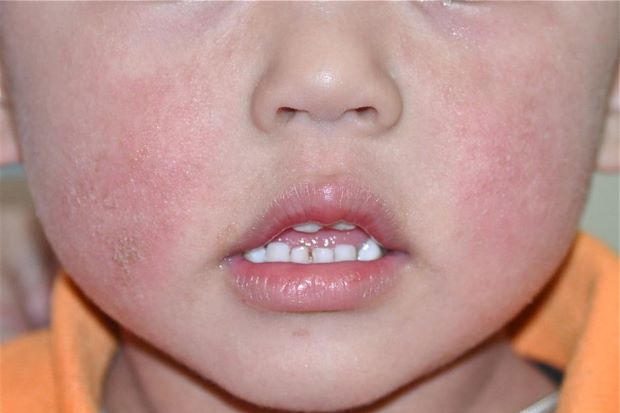 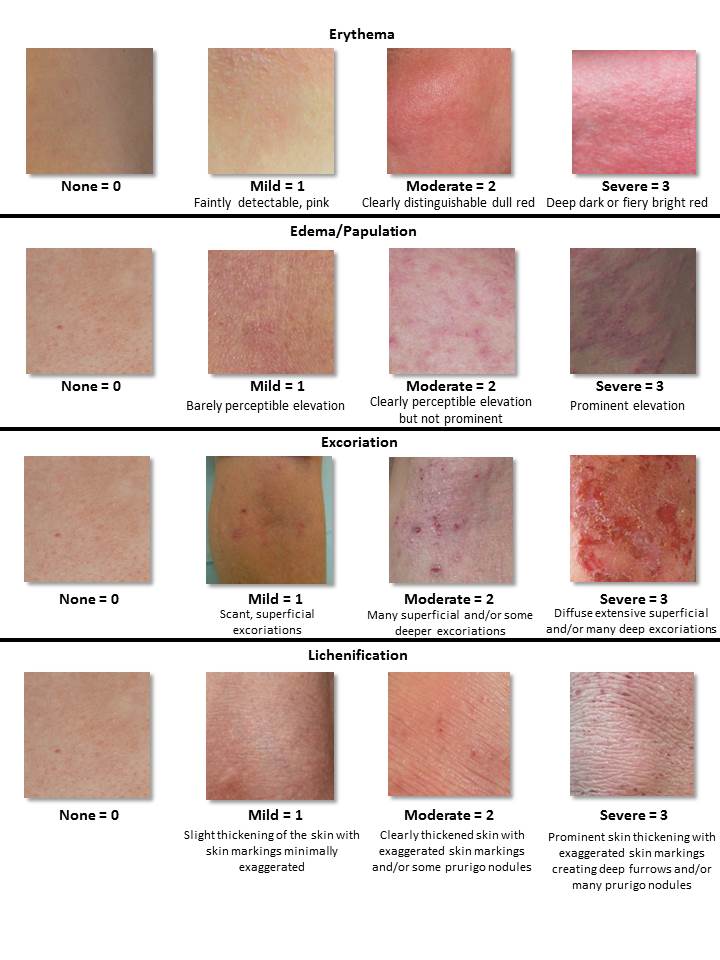 1
0
0
0
1
Slide 17
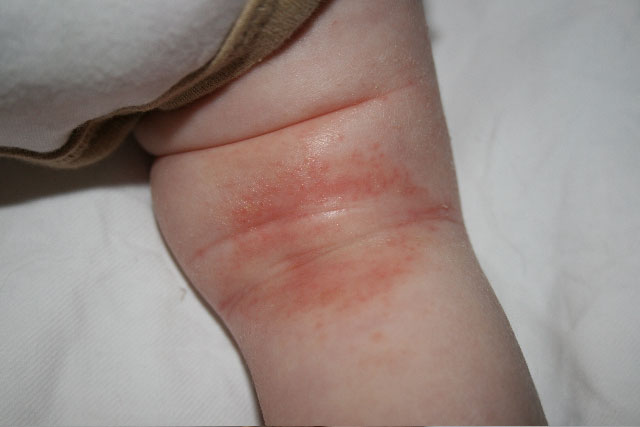 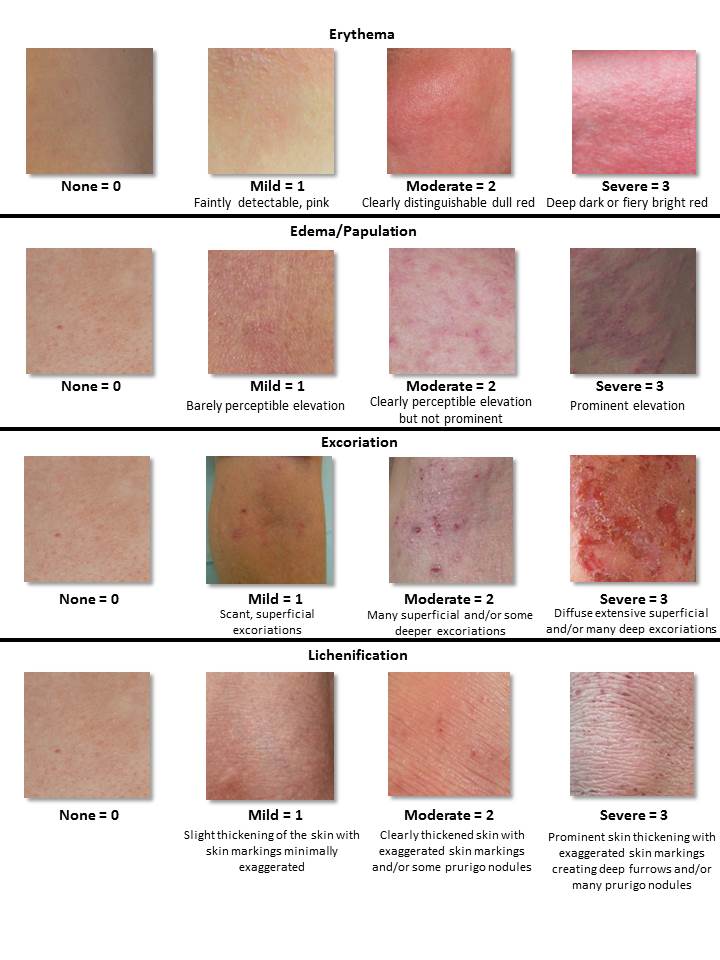 1.5
1
0
0
2.5
Slide 18
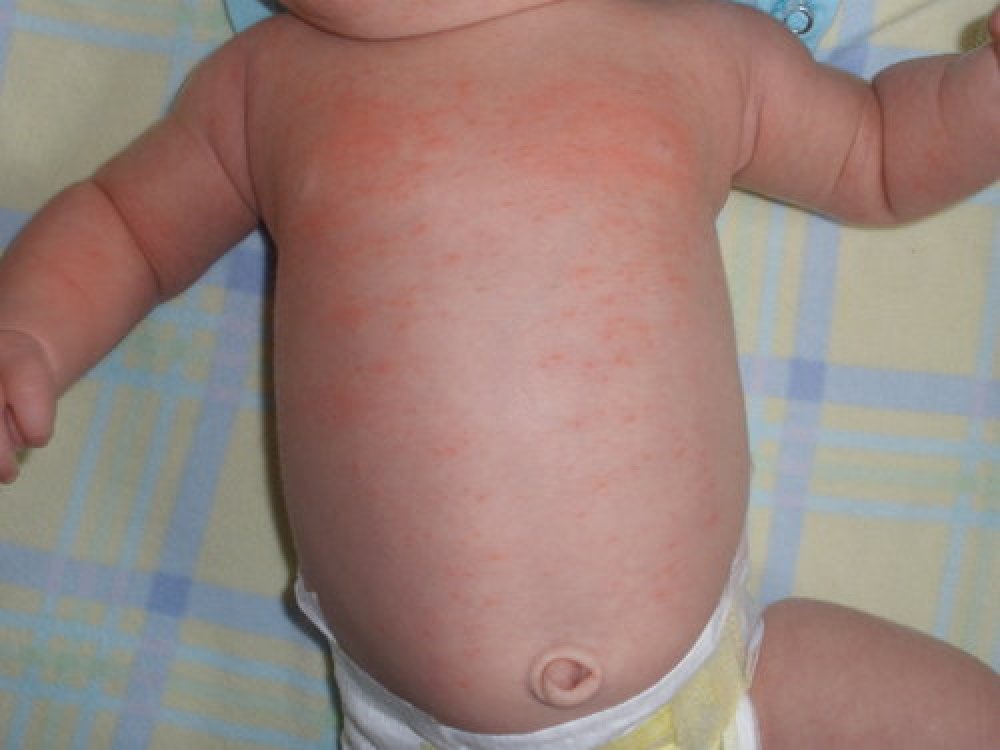 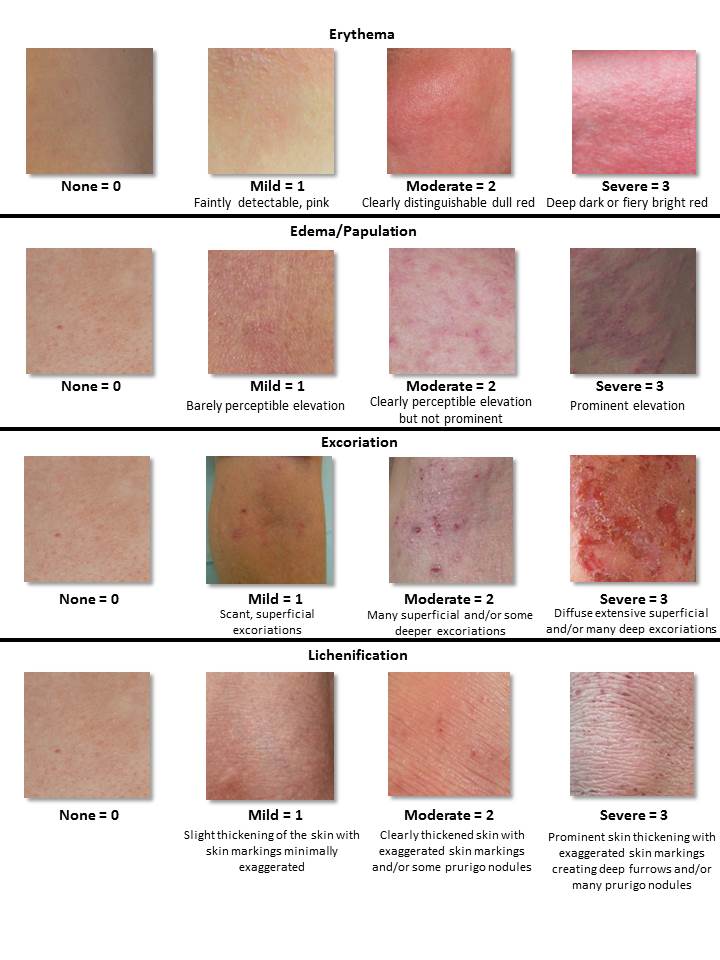 1.5
2
0
0
3.5
Slide 19
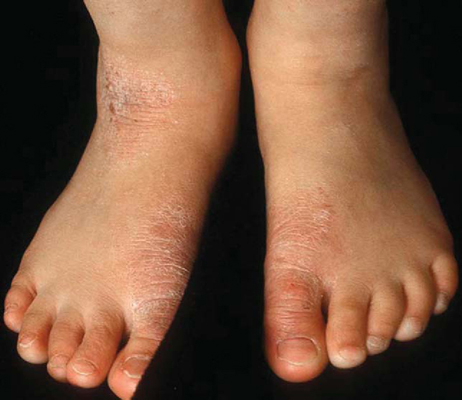 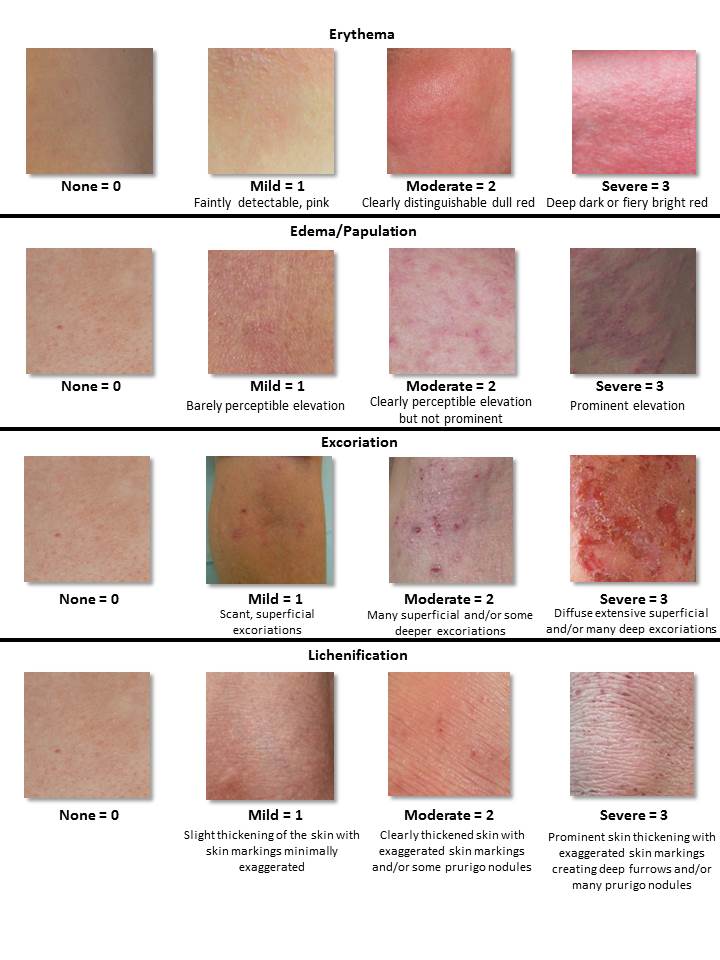 1
0
1
2
4
Slide 20
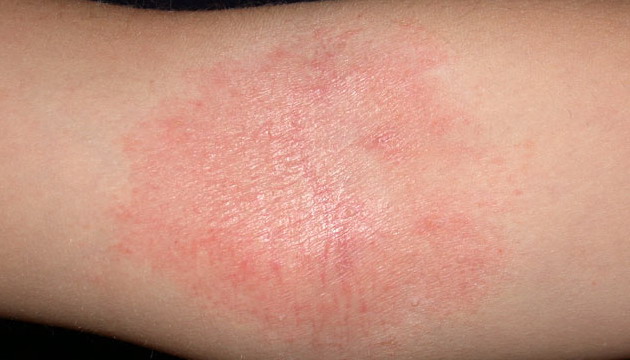 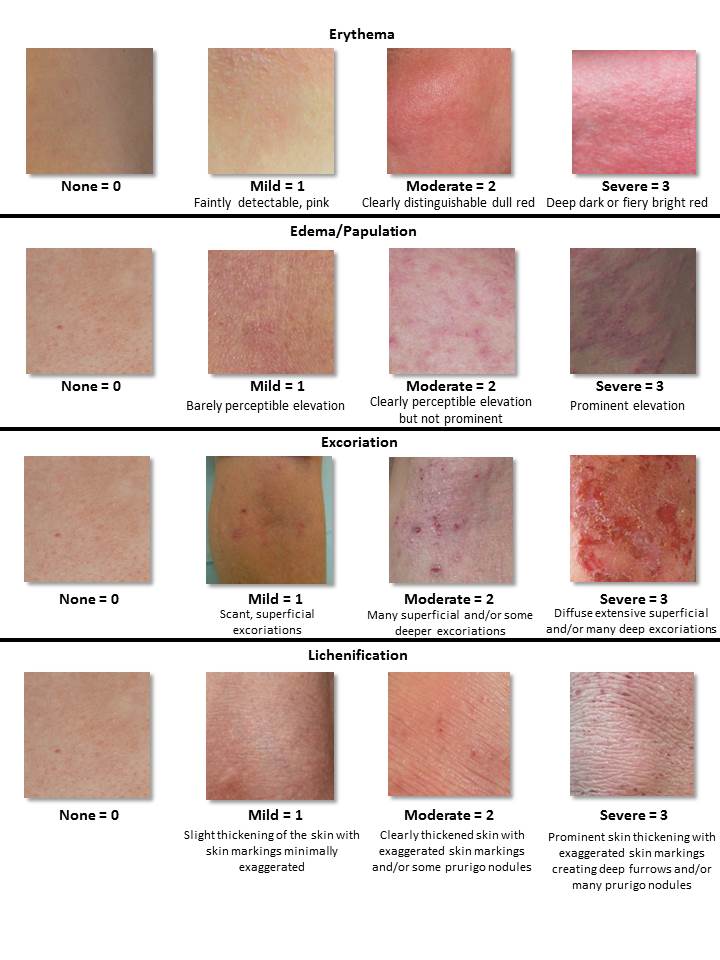 1.5
1
0
1
3.5
Slide 21
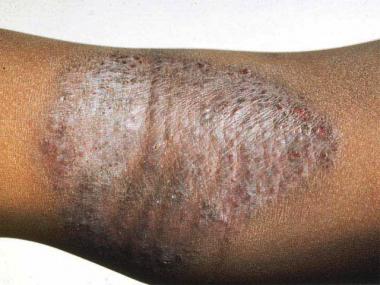 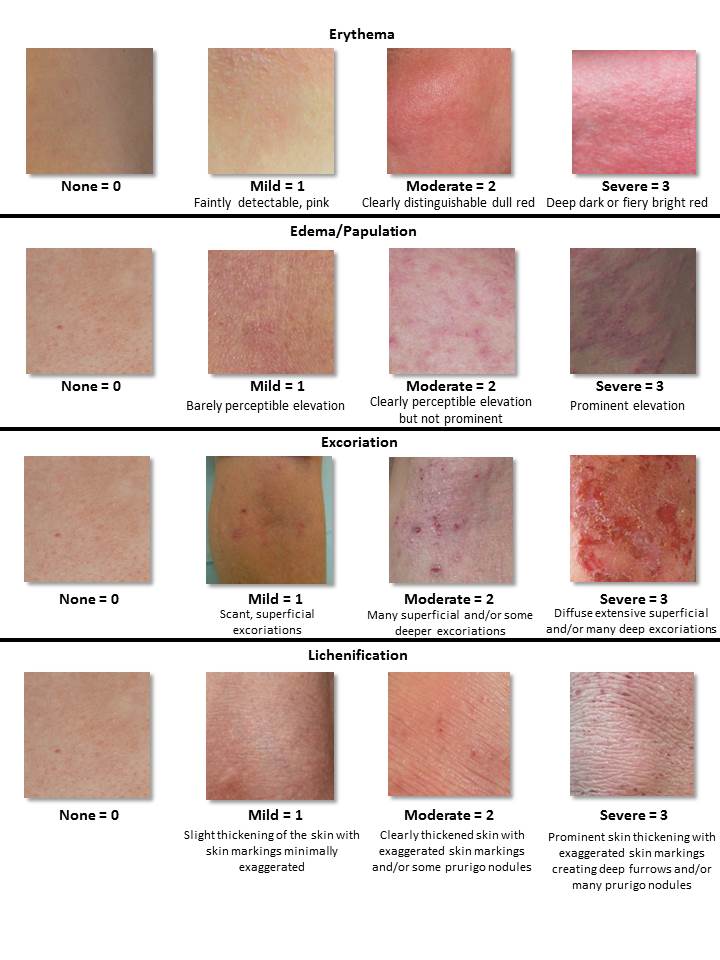 2
1.5
1.5
2
7.0